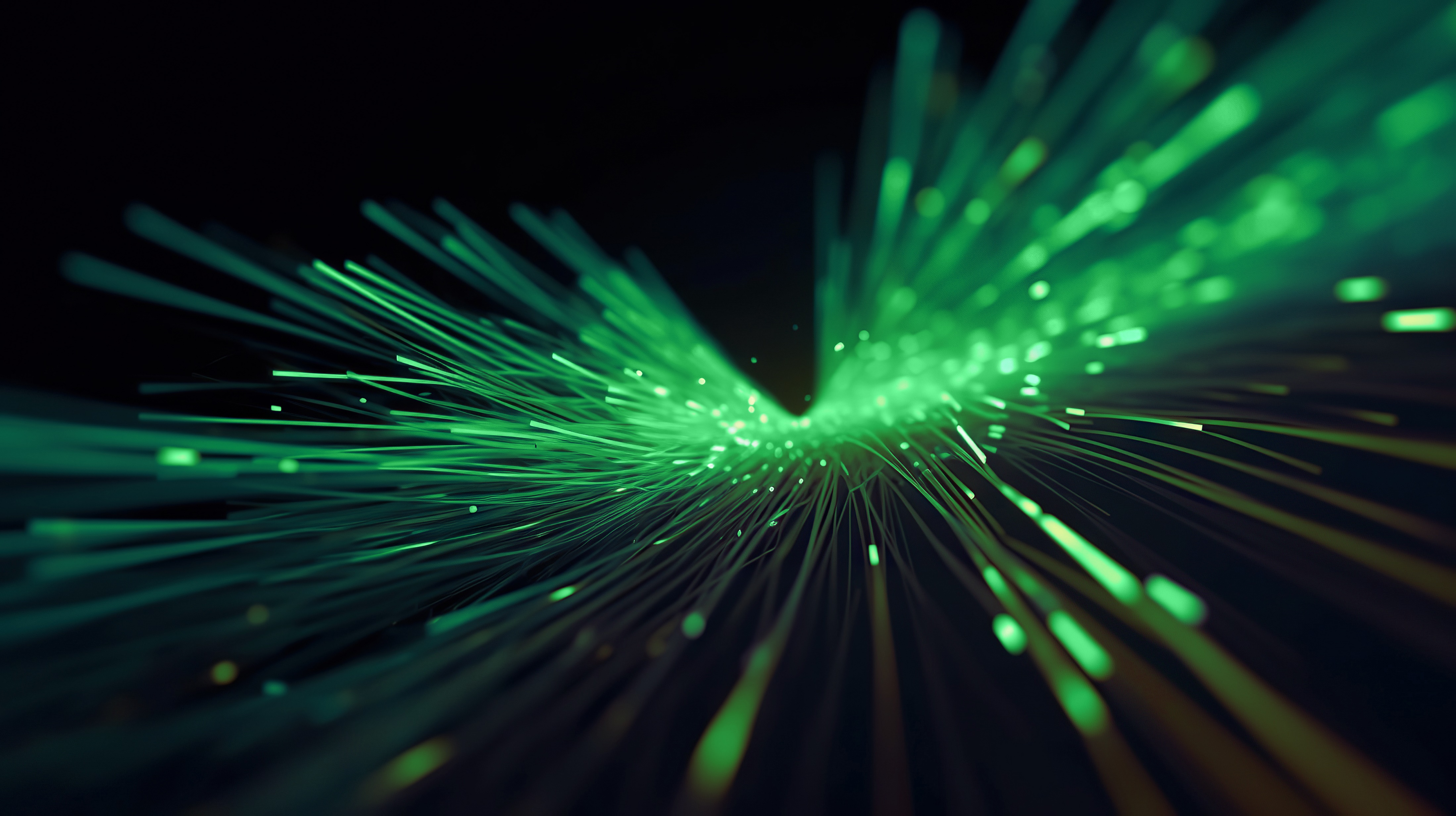 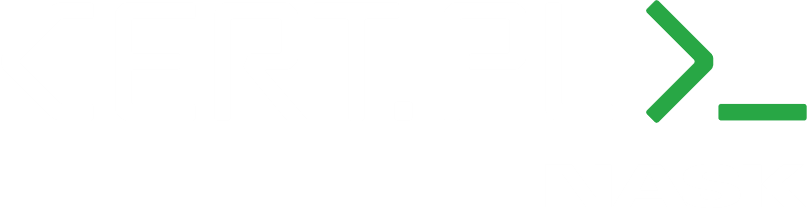 CERT Polska
Kim Jesteśmy?
Dbamy o bezpieczeństwo polskiego internetu
CSIRT MON
CSIRT GOV
CSIRT NASK
Kim Jesteśmy?
jednostki samorządu terytorialnego, jednostki budżetowe, samorządowe zakłady budżetowe
jednostki podległe organom administracji rządowej (poza tymi podległymiPrezesowi Rady Ministrów)
agencje wykonawcze,instytucje gospodarki budżetowej
uczelnie publiczne i PAN
Urząd Dozoru Technicznego,Polska Agencja Żeglugi Powietrznej,Polskie Centrum Akredytacji
Narodowy Fundusz Ochrony Środowiskai Gospodarki Wodnej oraz wojewódzkie fundusze ochrony środowiskai gospodarki wodnej
spółki prawa handlowego wykonujące zadania o charakterze użyteczności publicznej
organy władzy publicznej w tym organy administracji rządowej, organy kontroli państwowej i ochrony prawa oraz sądyi trybunały (poza samorządowymi)
jednostki podległe Prezesowi RadyMinistrów lub przez niego nadzorowane
ZUS, KRUS, NFZ, NBP, BGK
infrastruktura krytyczna
podmioty podległe lub nadzorowaneprzez MON, w tym podmioty których systemy teleinformatyczne lub sieci teleinformatyczne wchodzą w skład infrastruktury krytycznej
przedsiębiorcy o szczególnym znaczeniu gospodarczo-obronnym, których organem nadzorującym jest Minister Obrony Narodowej
Dla ochrony użytkowników internetu powołane zostały zgodnie z Ustawą z dnia 5 lipca 2018 r. o krajowym systemie cyberbezpieczeństwa trzy zespoły CSIRT(ang. computer security incident response team)poziomu krajowego.
Dla zwykłego użytkownika najważniejszy jestzespół CERT Polska, który pełni rolę CSIRT NASK.
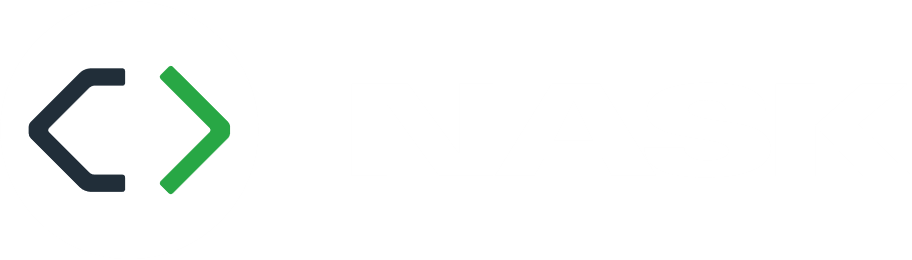 CSIRT MON
Co robimyi co nas motywuje?
CSIRT GOV
CSIRT NASK
jednostki samorządu terytorialnego, jednostki budżetowe, samorządowe zakłady budżetowe
jednostki podległe organom administracji rządowej (poza tymi podległymiPrezesowi Rady Ministrów)
agencje wykonawcze,instytucje gospodarki budżetowej
uczelnie publiczne i PAN
Urząd Dozoru Technicznego,Polska Agencja Żeglugi Powietrznej,Polskie Centrum Akredytacji
Narodowy Fundusz Ochrony Środowiskai Gospodarki Wodnej oraz wojewódzkie fundusze ochrony środowiskai gospodarki wodnej
spółki prawa handlowego wykonujące zadania o charakterze użyteczności publicznej
organy władzy publicznej w tym organy administracji rządowej, organy kontroli państwowej i ochrony prawa oraz sądyi trybunały (poza samorządowymi)
jednostki podległe Prezesowi RadyMinistrów lub przez niego nadzorowane
ZUS, KRUS, NFZ, NBP, BGK
infrastruktura krytyczna
podmioty podległe lub nadzorowaneprzez MON, w tym podmioty których systemy teleinformatyczne lub sieci teleinformatyczne wchodzą w skład infrastruktury krytycznej
przedsiębiorcy o szczególnym znaczeniu gospodarczo-obronnym, których organem nadzorującym jest Minister Obrony Narodowej
CSIRT MON
Co robimyi co nas motywuje?
CSIRT GOV
CSIRT NASK
Wypełnianie obowiązków ustawowychnałożonych na CSIRT NASK
jednostki samorządu terytorialnego, jednostki budżetowe, samorządowe zakłady budżetowe
jednostki podległe organom administracji rządowej (poza tymi podległymiPrezesowi Rady Ministrów)
agencje wykonawcze,instytucje gospodarki budżetowej
uczelnie publiczne i PAN
Urząd Dozoru Technicznego,Polska Agencja Żeglugi Powietrznej,Polskie Centrum Akredytacji
Narodowy Fundusz Ochrony Środowiskai Gospodarki Wodnej oraz wojewódzkie fundusze ochrony środowiskai gospodarki wodnej
spółki prawa handlowego wykonujące zadania o charakterze użyteczności publicznej
organy władzy publicznej w tym organy administracji rządowej, organy kontroli państwowej i ochrony prawa oraz sądyi trybunały (poza samorządowymi)
jednostki podległe Prezesowi RadyMinistrów lub przez niego nadzorowane
ZUS, KRUS, NFZ, NBP, BGK
infrastruktura krytyczna
podmioty podległe lub nadzorowaneprzez MON, w tym podmioty których systemy teleinformatyczne lub sieci teleinformatyczne wchodzą w skład infrastruktury krytycznej
przedsiębiorcy o szczególnym znaczeniu gospodarczo-obronnym, których organem nadzorującym jest Minister Obrony Narodowej
Działania mające na celu ochronęi edukację użytkowników internetu
Rozwój narzędzi i działania proaktywne –np. Artemis, Lista Ostrzeżeń
Tworzenie treści edukacyjnychoraz szkoleń dla specjalistów i użytkowników
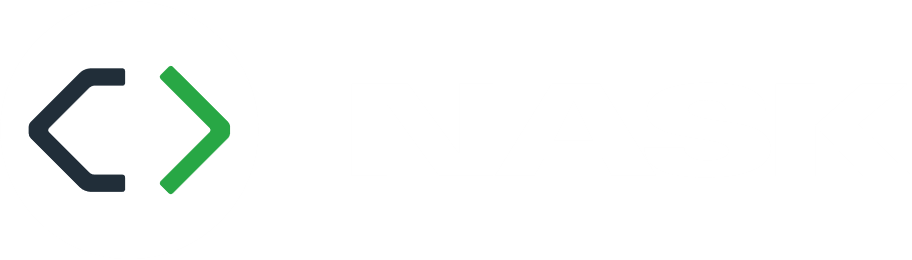 Co robimyi co nas motywuje?
Wypełnianie obowiązków ustawowychnałożonych na CSIRT NASK
Działania mające na celu ochronęi edukację użytkowników internetu
Rozwój narzędzi i działania proaktywne –np. Artemis, Lista Ostrzeżeń
Tworzenie treści edukacyjnychoraz szkoleń dla specjalistów i użytkowników
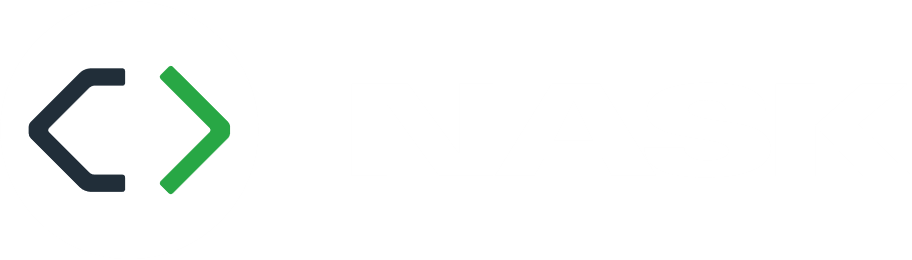 Co robimyi co nas motywuje?
Wypełnianie obowiązków ustawowychnałożonych na CSIRT NASK
Działania mające na celu ochronęi edukację użytkowników internetu
Rozwój narzędzi i działania proaktywne –np. Artemis, Lista Ostrzeżeń
Tworzenie treści edukacyjnychoraz szkoleń dla specjalistów i użytkowników
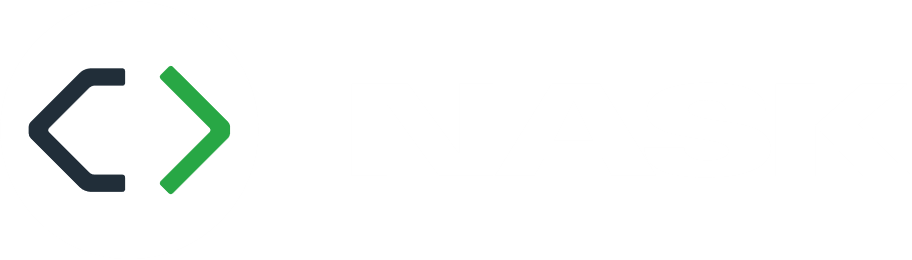 Co robimyi co nas motywuje?
Wypełnianie obowiązków ustawowychnałożonych na CSIRT NASK
Działania mające na celu ochronęi edukację użytkowników internetu
Rozwój narzędzi i działania proaktywne –np. Artemis, Lista Ostrzeżeń
Tworzenie treści edukacyjnychoraz szkoleń dla specjalistów i użytkowników
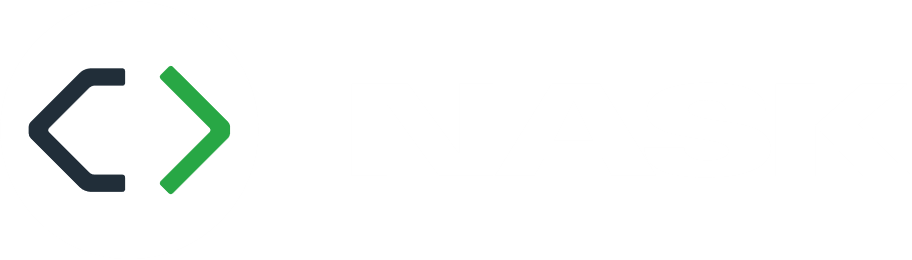 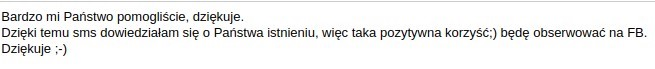 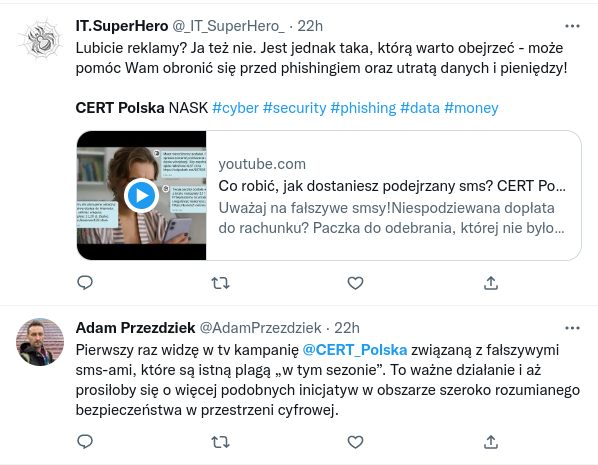 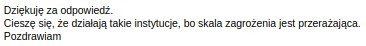 Co robimyi co nas motywuje?
Wypełnianie obowiązków ustawowychnałożonych na CSIRT NASK
Działania mające na celu ochronęi edukację użytkowników internetu
Rozwój narzędzi i działania proaktywne –np. Artemis, Lista Ostrzeżeń
Tworzenie treści edukacyjnychoraz szkoleń dla specjalistów i użytkowników
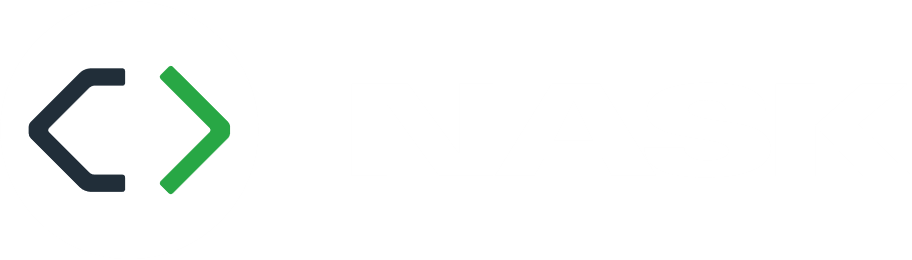 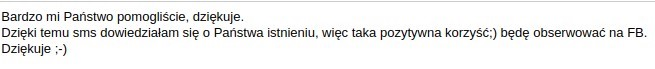 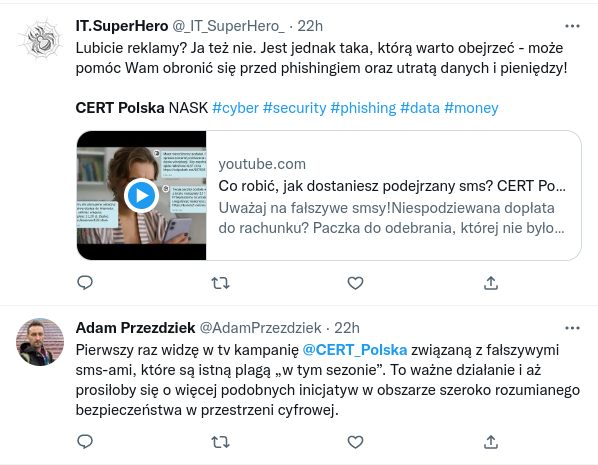 Co robimyi co nas motywuje?
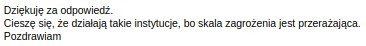 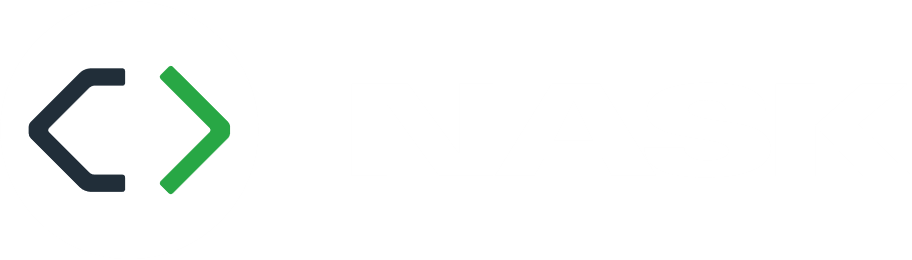 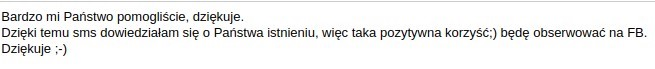 Co robimyi co nas motywuje?
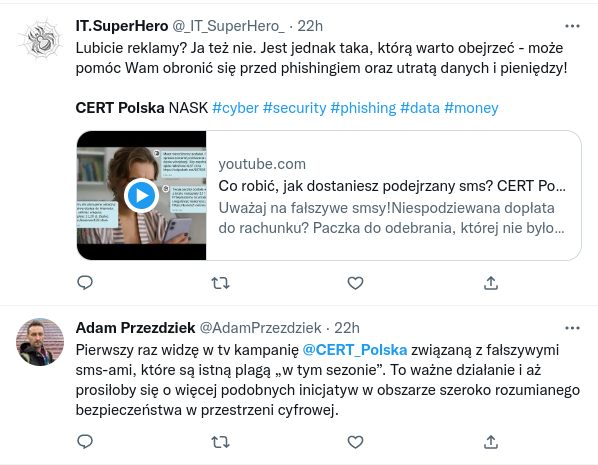 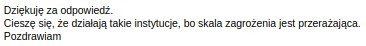 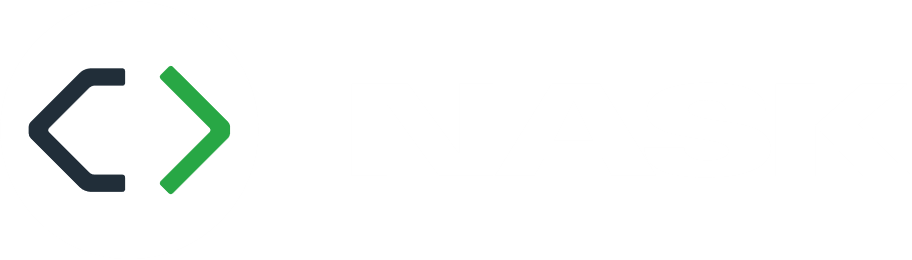 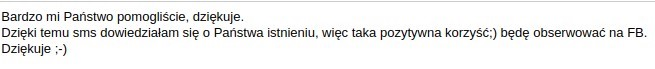 Obsługa incydentów – główne ogniowo naszych działań
Co robimyi co nas motywuje?
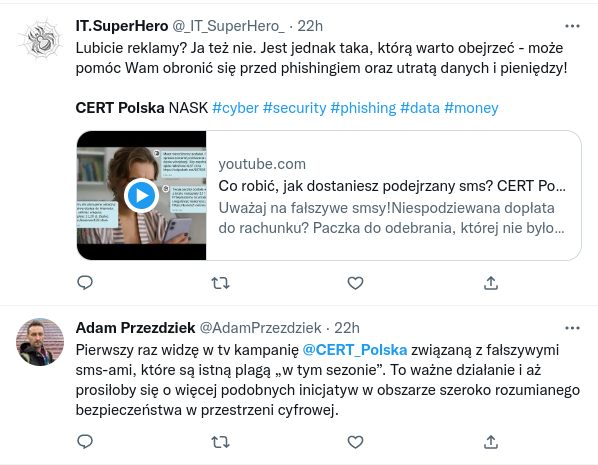 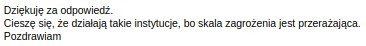 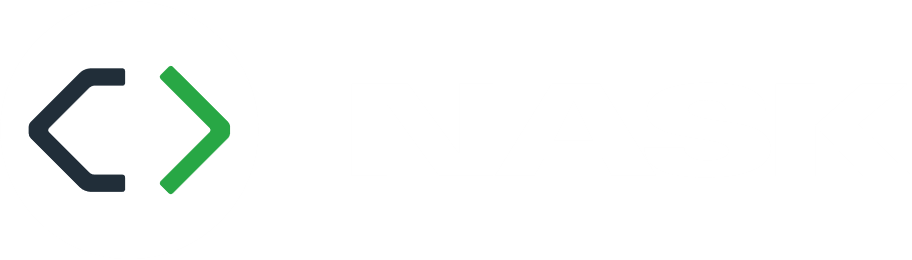 Lista ostrzeżeń przed niebezpiecznymi stronami
Obsługa incydentów – główne ogniowo naszych działań
Zarejestrowane incydenty na podstawie zgłoszeń
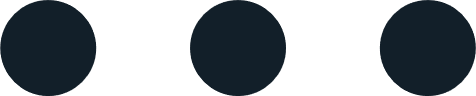 44 121
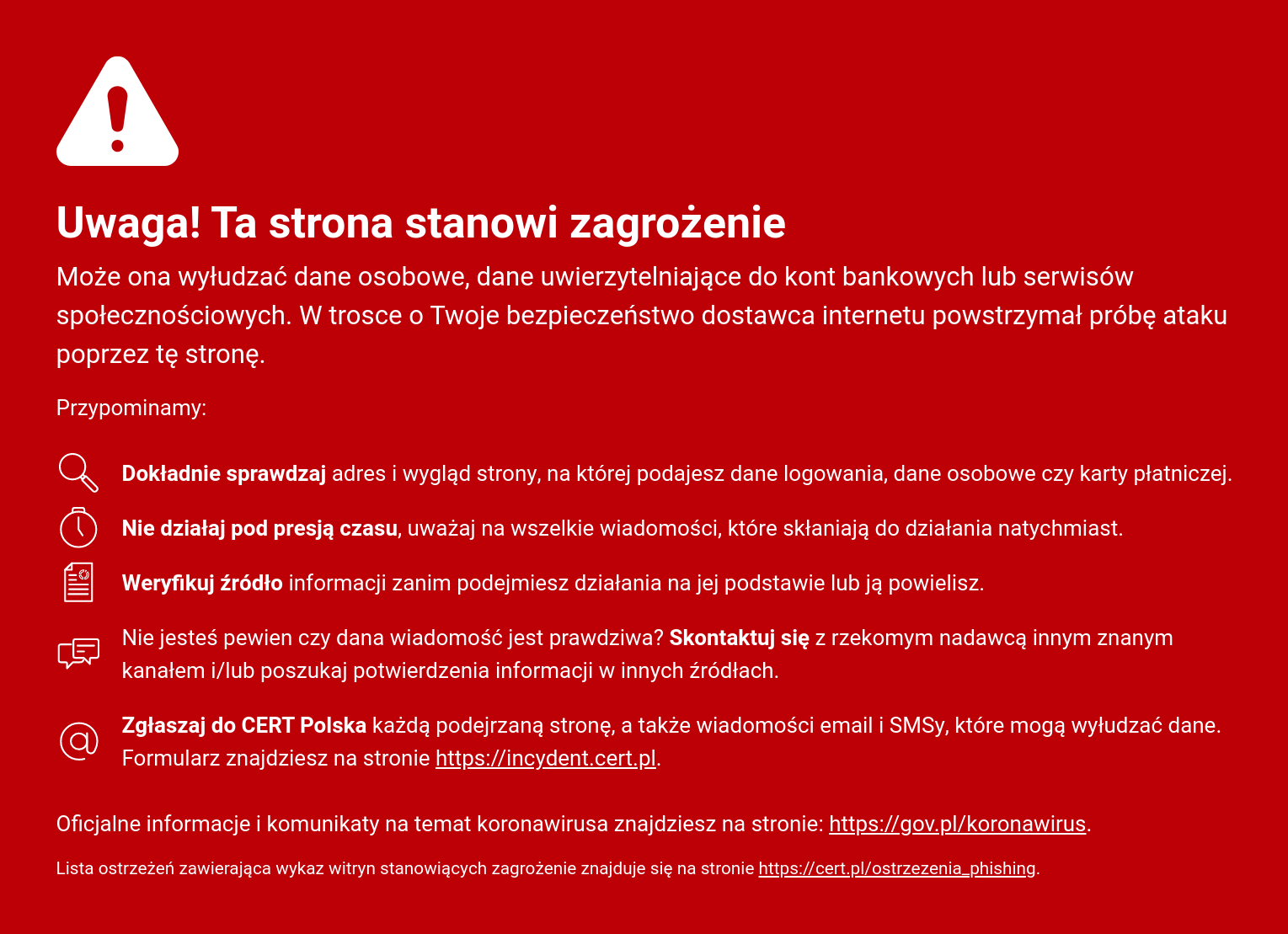 39 683
29 483
10 420
6484
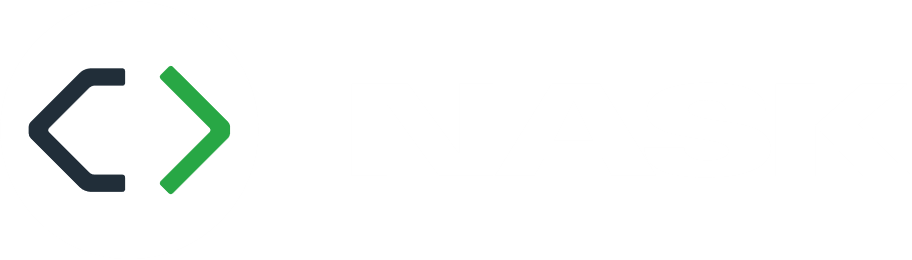 2019
2020
2021
2022
2023
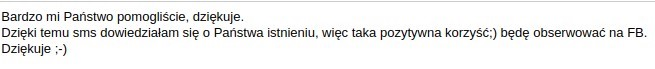 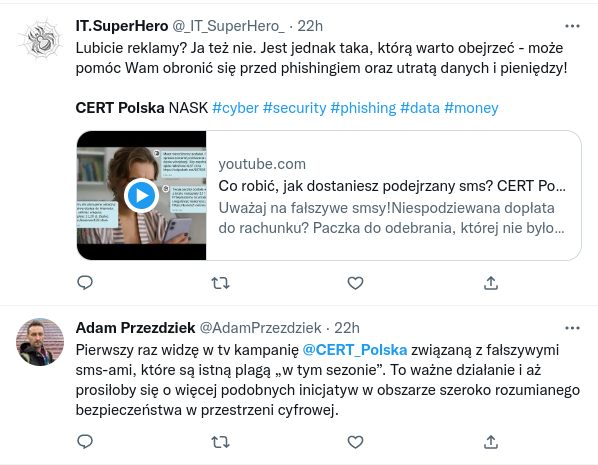 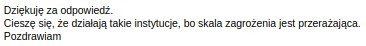 Lista ostrzeżeń przed niebezpiecznymi stronami
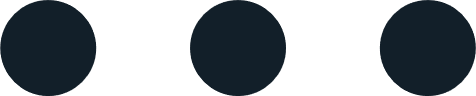 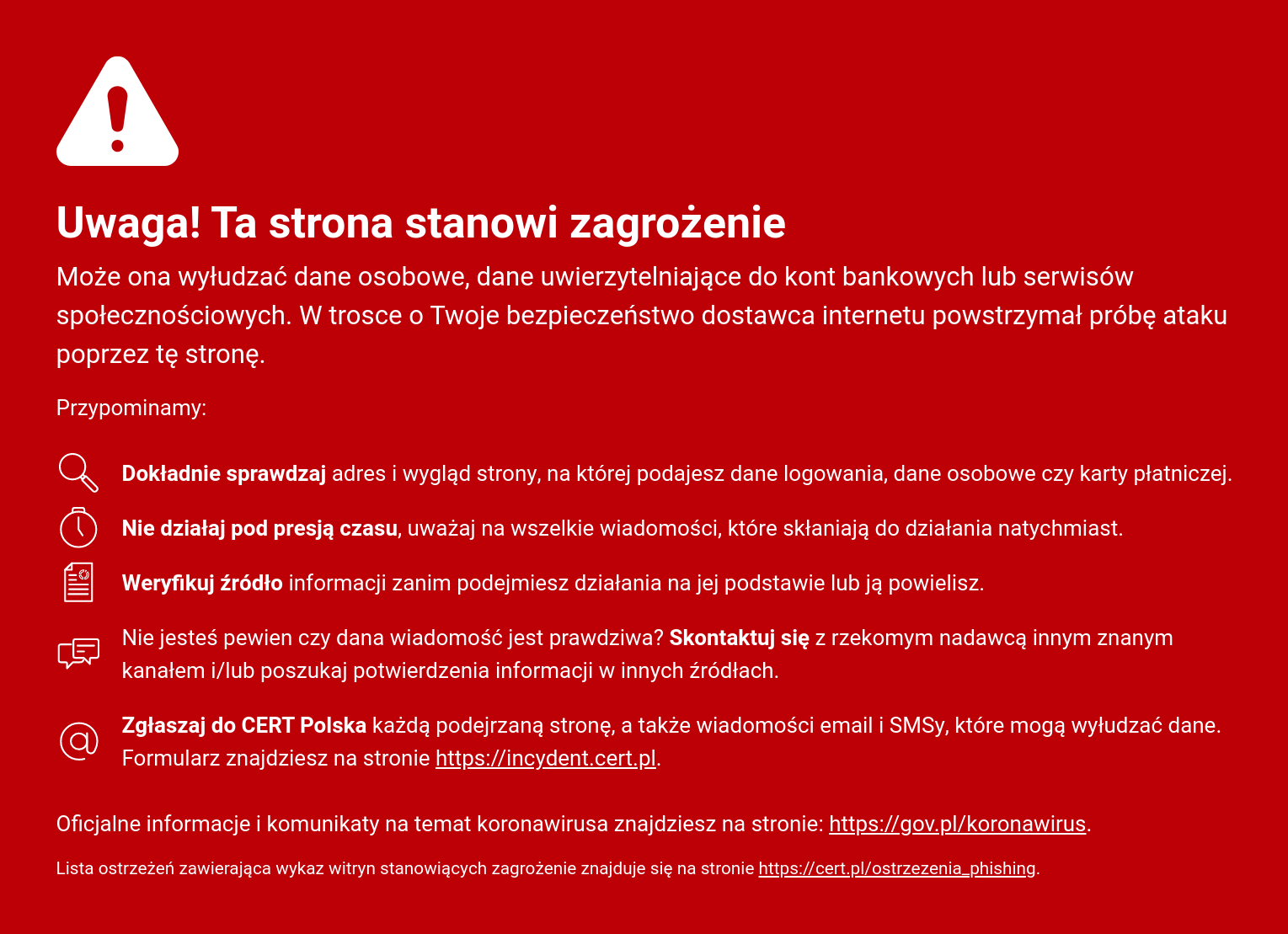 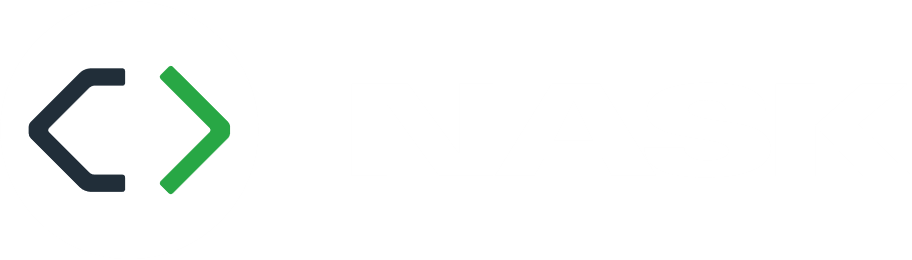 29 483
39 683
44 121
6484
10 420
2019
2020
2021
2022
2023
Lista ostrzeżeń przed niebezpiecznymi stronami
Liczba odnotowanych prób wejścia na strony podszywające się pod dany podmiot
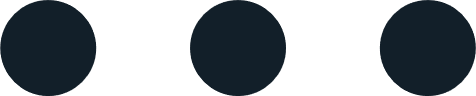 269 397
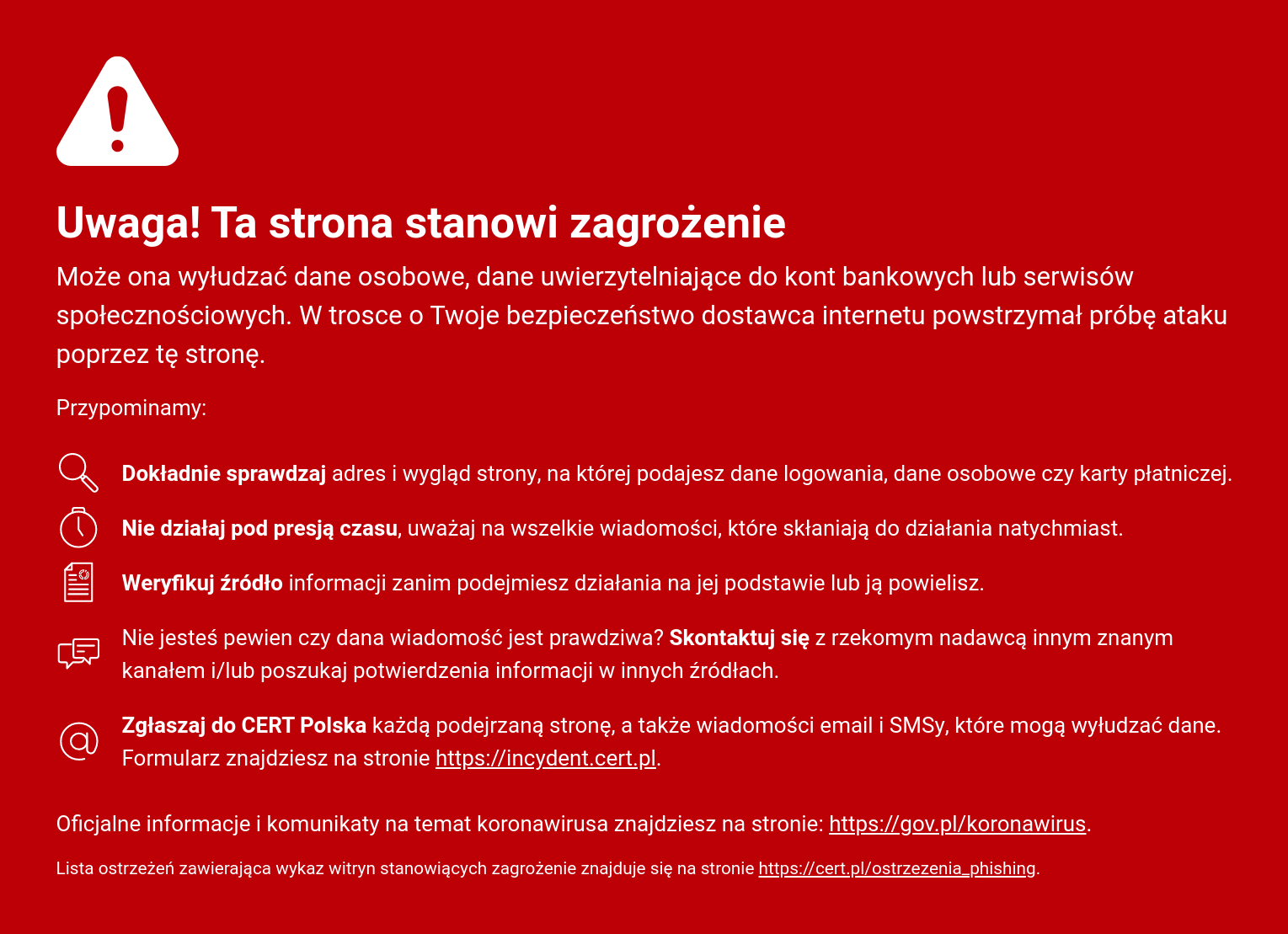 26 469
25 637
23 303
19 999
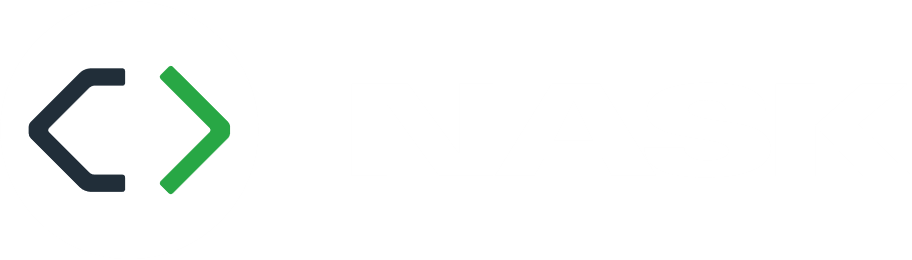 Orlen
PGNIG
Tesla
Lotos
KGHM
Lista ostrzeżeń przed niebezpiecznymi stronami
Artemis
narzędzie do skanowania stron
Liczba domen ze stronami podszywającymi siępod dany podmiot wpisanymi na Listę Ostrzeżeń
3939
564
529
282
79
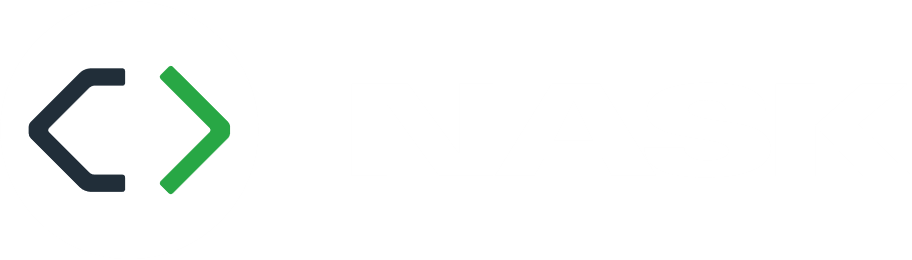 Orlen
PGNIG
Tesla
Lotos
KGHM
Phishing
Artemis
narzędzie do skanowania stron
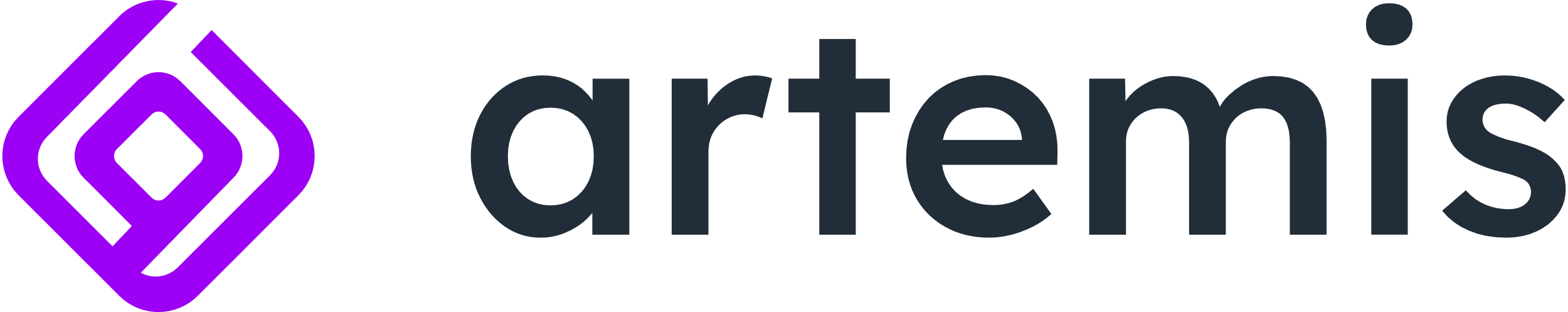 Sprawdzamy bezpieczeństwo polskiego internetu
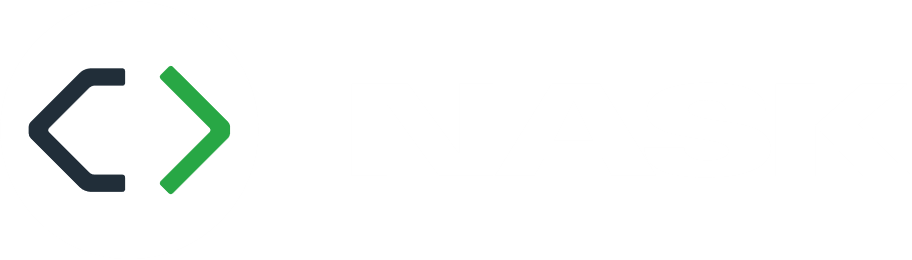 3939
79
529
282
564
KGHM
Lotos
Tesla
PGNIG
Orlen
Phishing
Metoda oszustwa, której celem jest:
wyłudzenie danych(np. danych do logowania),
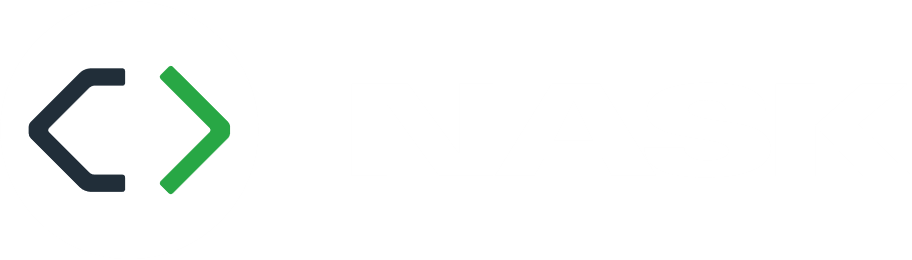 Phishing
Artemis
narzędzie do skanowania stron
Metoda oszustwa, której celem jest:
wyłudzenie danych(np. danych do logowania),
nakłonienie do podjęcia niekorzystnychdla nas działań (np. kradzież pieniędzy z konta)poprzez podszycie się pod konkretnąosobę lub instytucję.
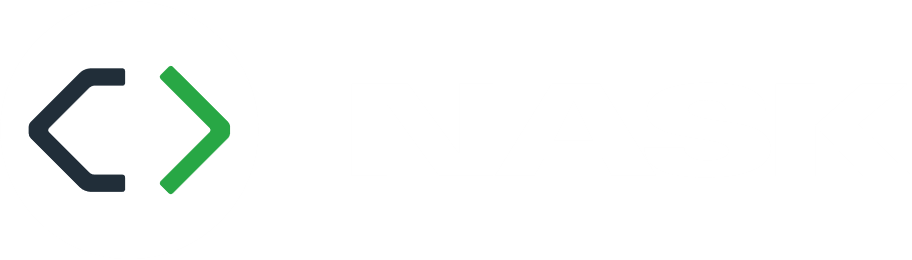 Phishing
Artemis
narzędzie do skanowania stron
Metoda oszustwa, której celem jest:
wyłudzenie danych(np. danych do logowania),
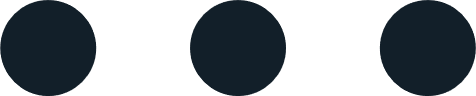 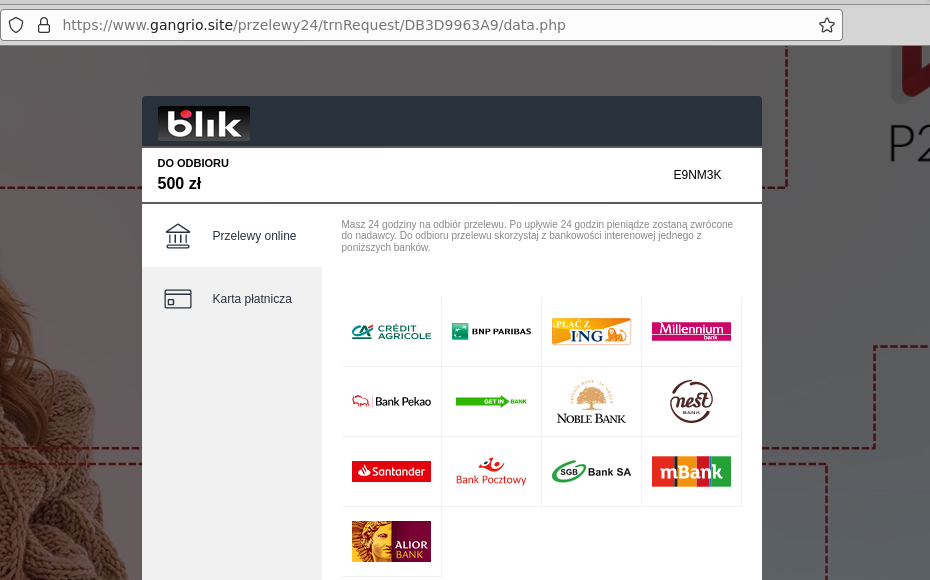 nakłonienie do podjęcia niekorzystnychdla nas działań (np. kradzież pieniędzy z konta)poprzez podszycie się pod konkretnąosobę lub instytucję.
Najczęstsze drogi propagowania
SMS-Y
KOMUNIKATORY
MAILE
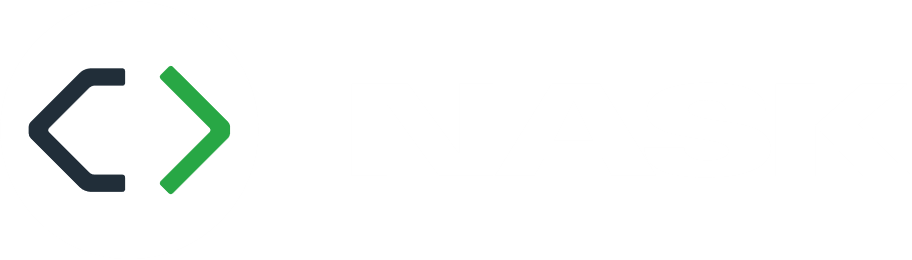 Phishing
fałszywe bramki płatności
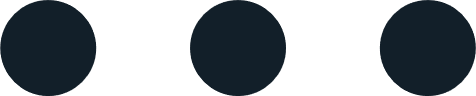 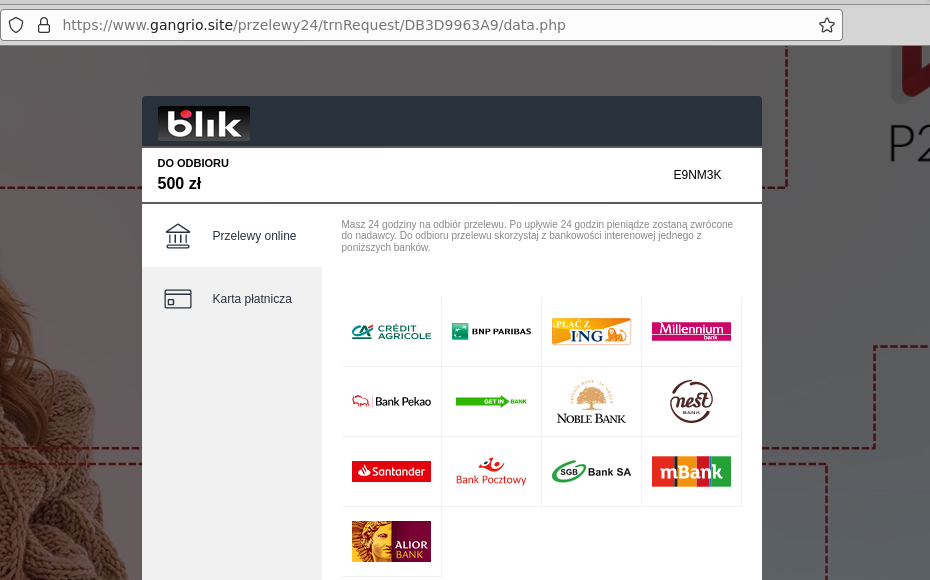 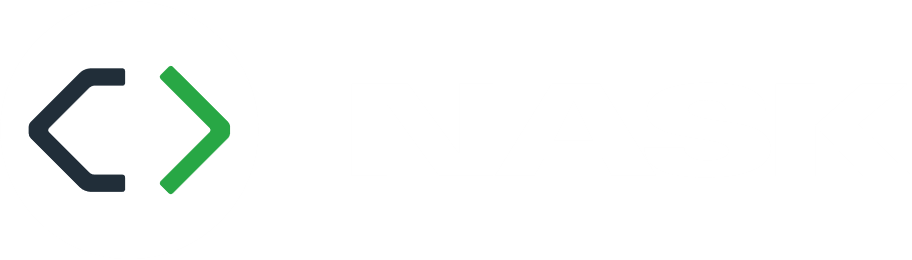 Phishing
reklamy na Facebooku
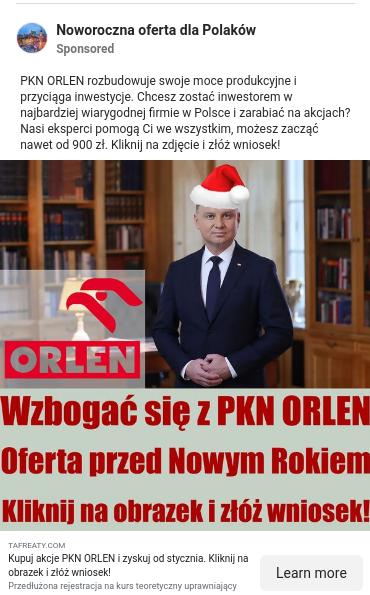 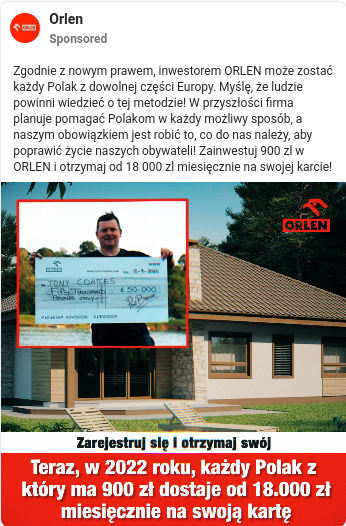 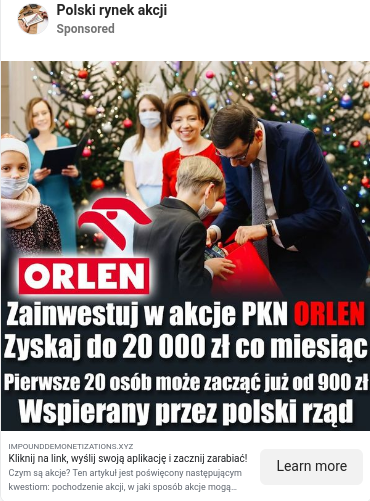 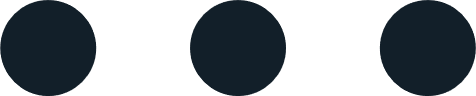 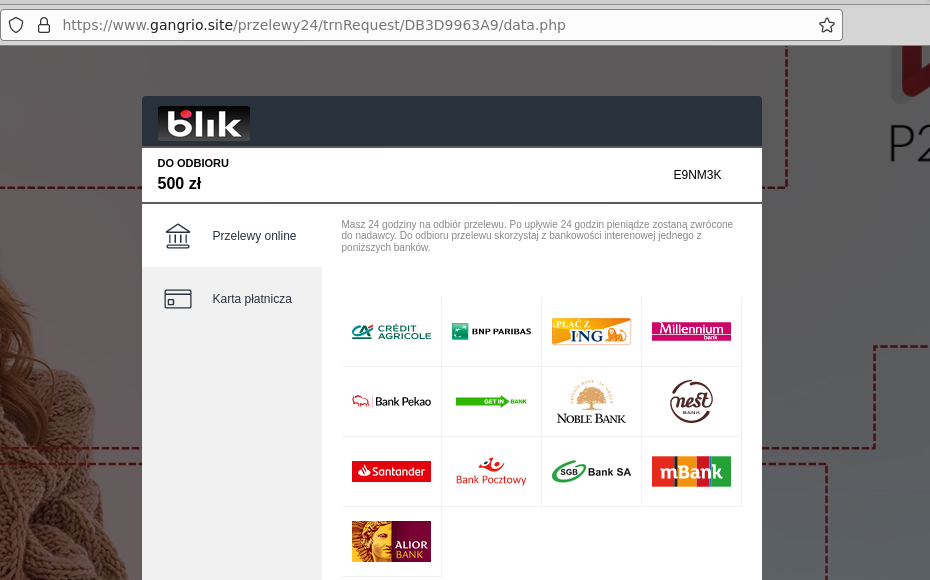 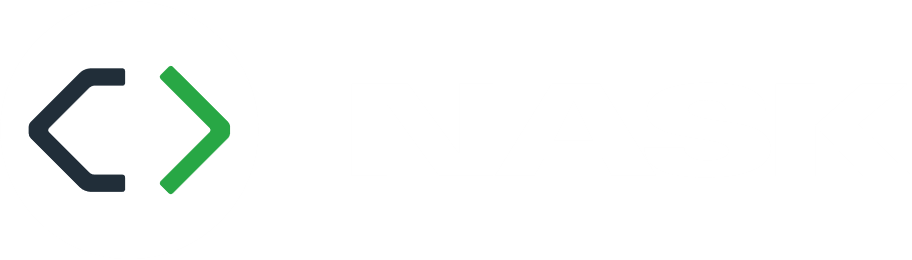 Phishing
reklamy na Facebooku
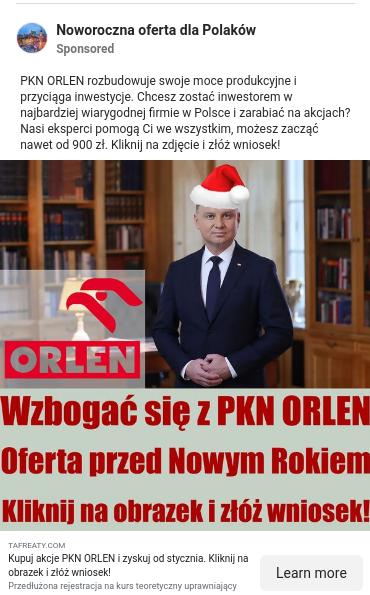 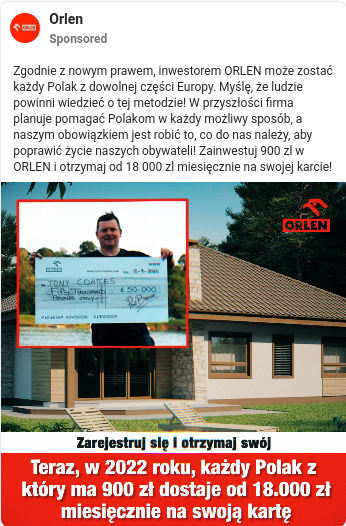 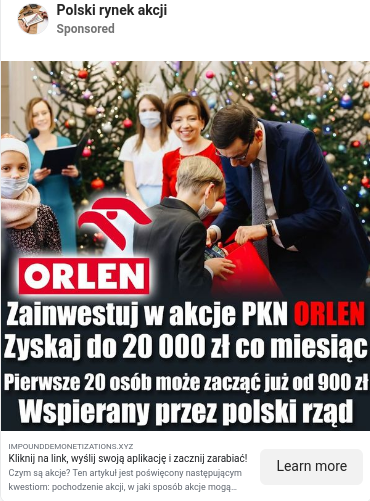 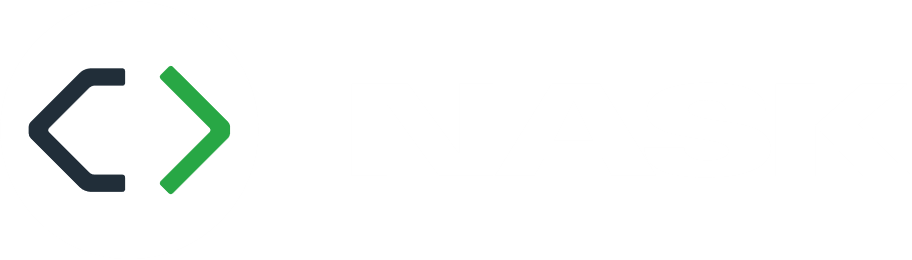 Phishing
reklamy na Facebooku
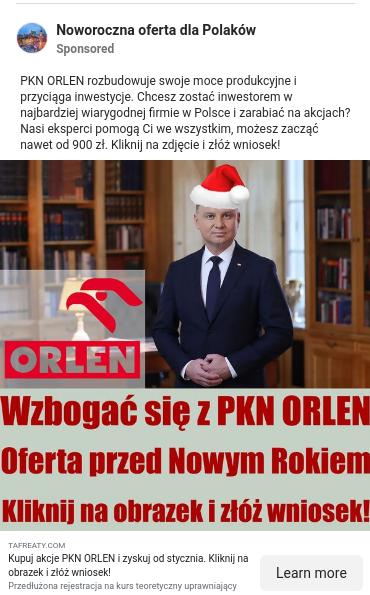 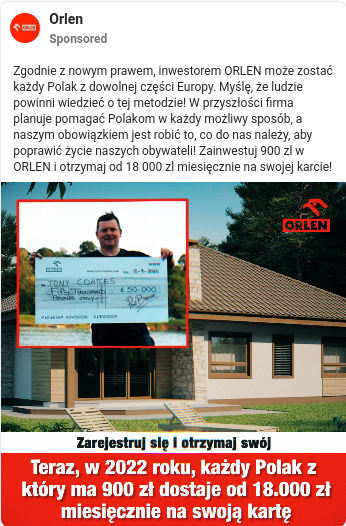 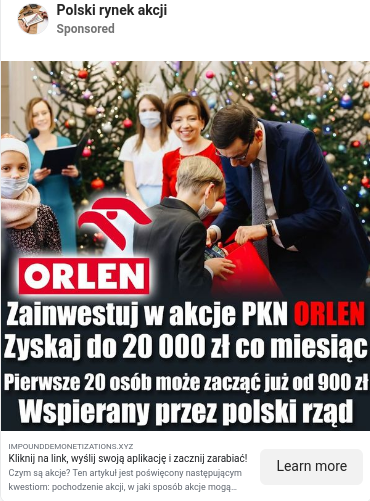 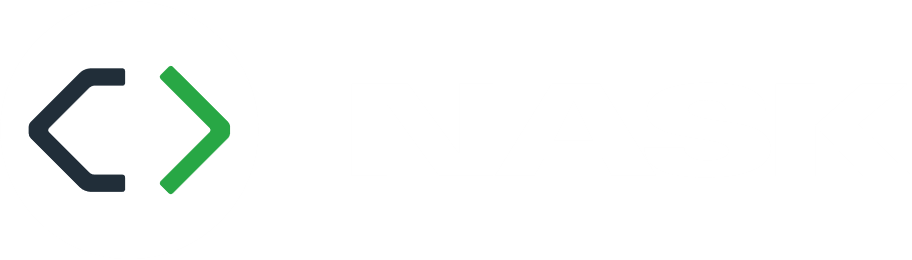 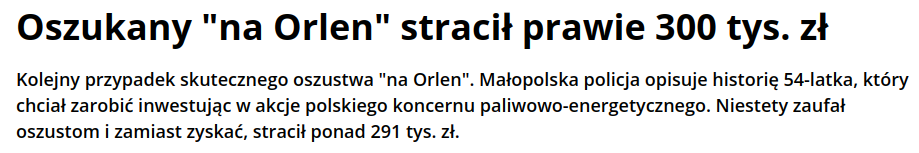 Phishing
reklamy na Facebooku
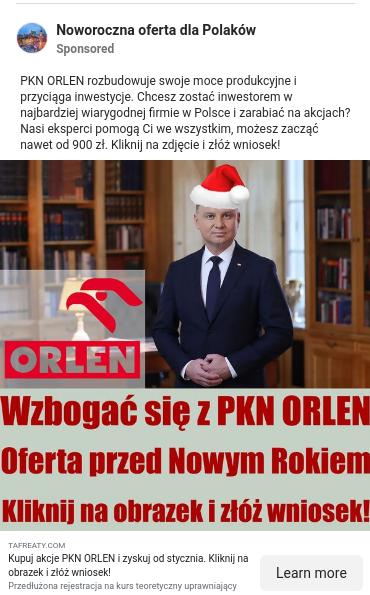 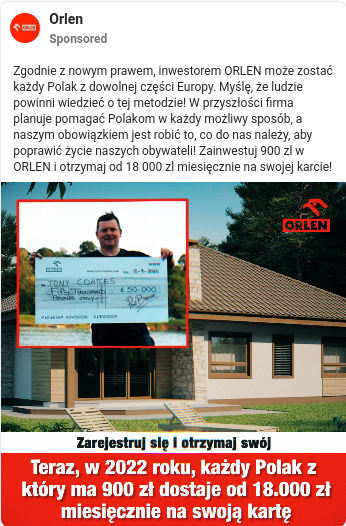 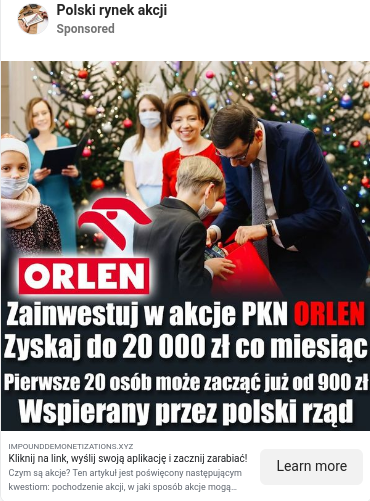 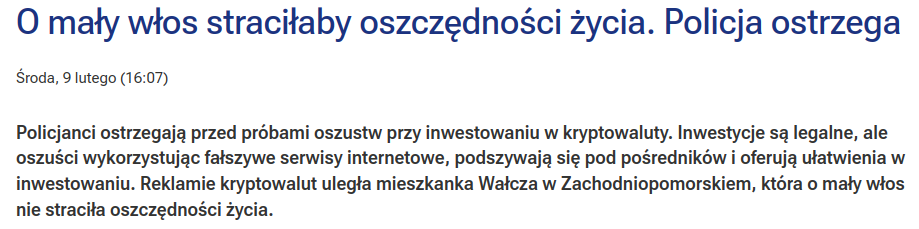 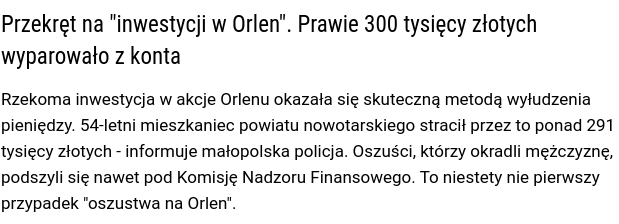 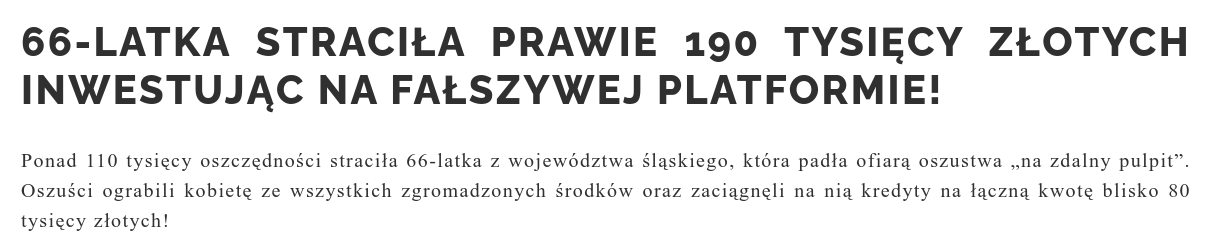 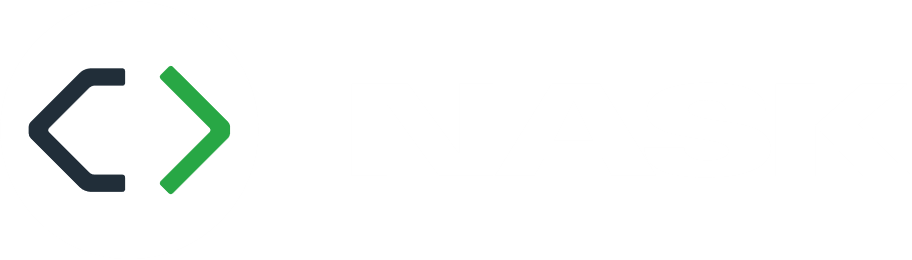 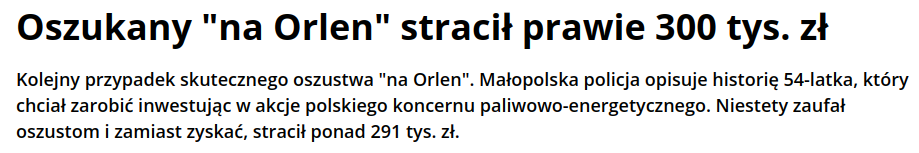 DoS i DDoS –
Phishing
czyli jak ograniczyć dostęp do treści
realny problem
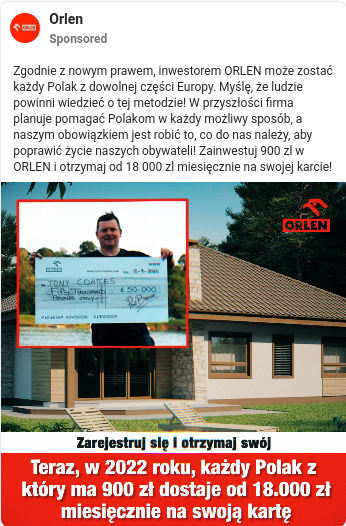 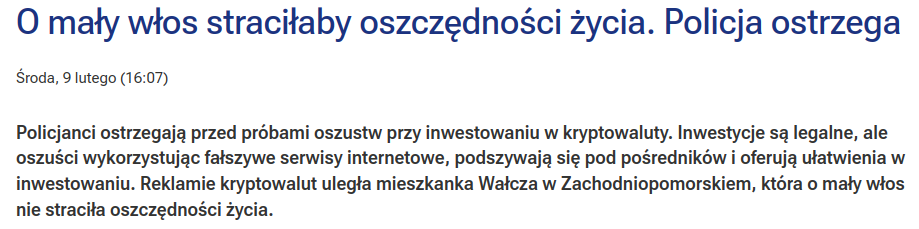 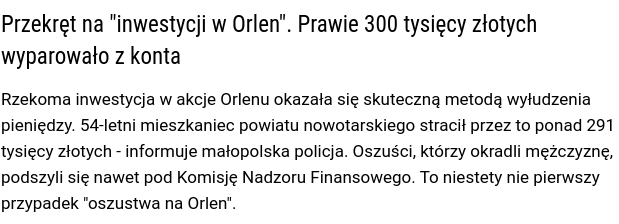 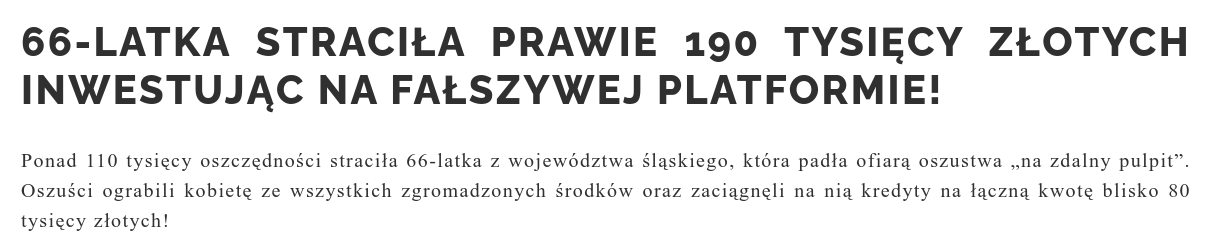 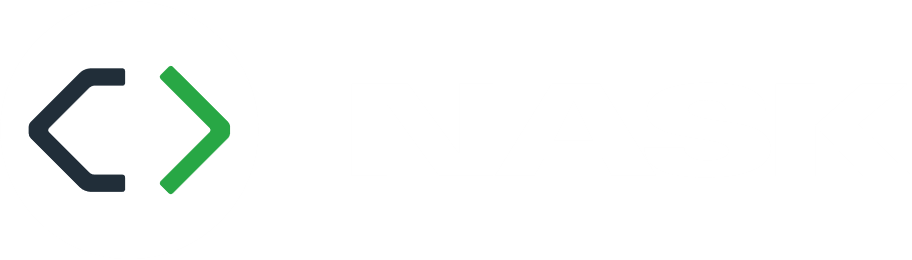 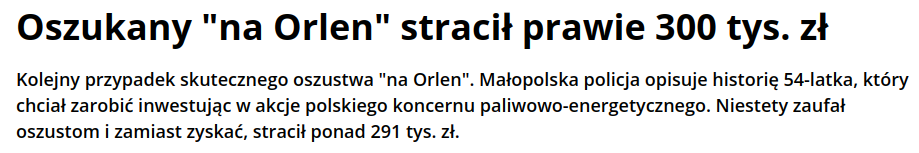 DoS i DDoS –
czyli jak ograniczyć dostęp do treści
Denial of Service (DoS)
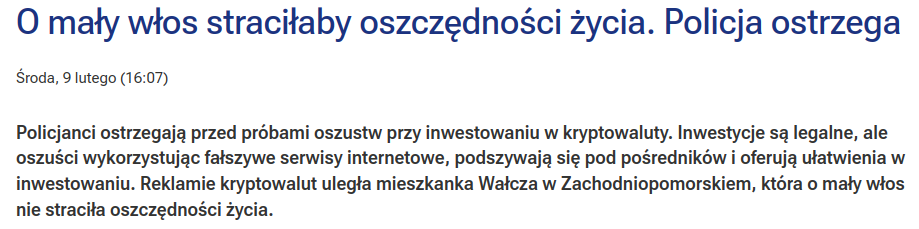 wysyłanie dużej liczby pakietów z maszynydo konkretnego serwera
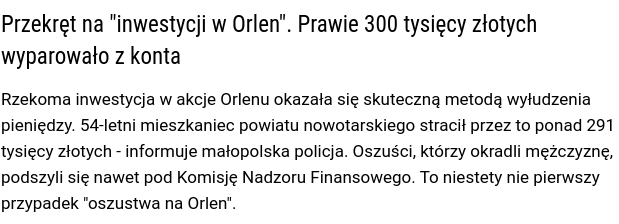 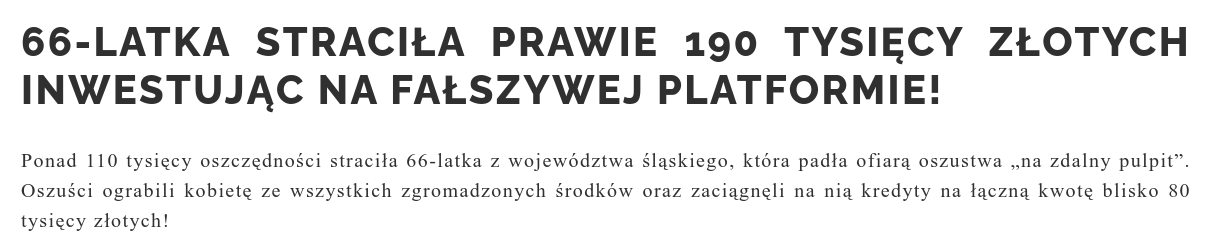 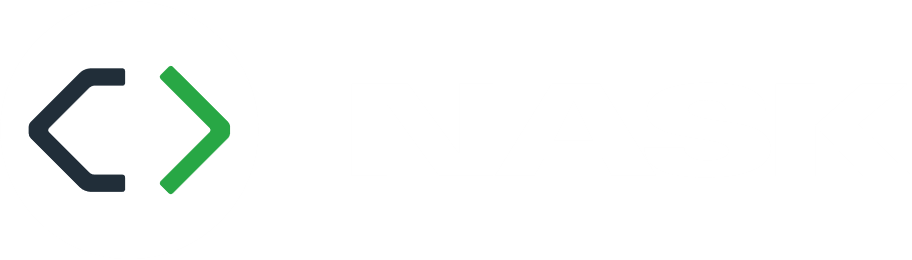 DoS i DDoS –
czyli jak ograniczyć dostęp do treści
Denial of Service (DoS)
wysyłanie dużej liczby pakietów z maszynydo konkretnego serwera
Distributed Denial of Service (DDoS)
wysyłanie jeszcze większej liczby pakietówdo konkretnego serwera, jednak wykorzystującw tym przypadku więcej maszyn
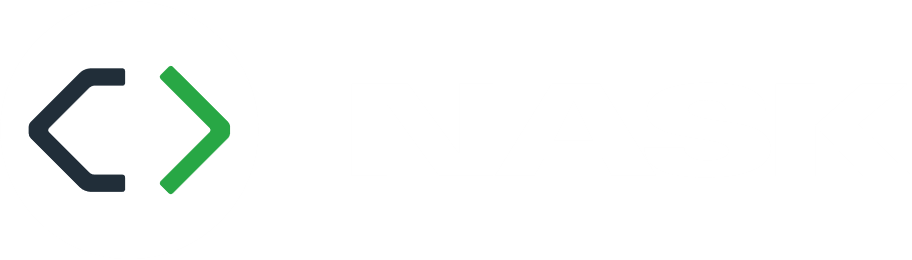 DoS i DDoS –
czyli jak ograniczyć dostęp do treści
Denial of Service (DoS)
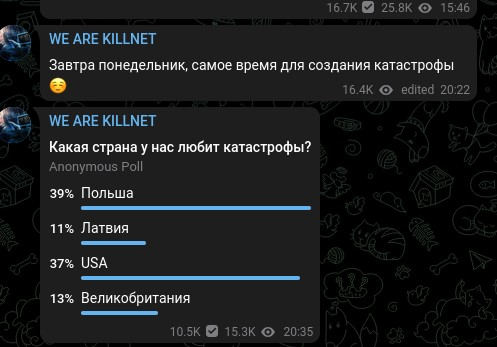 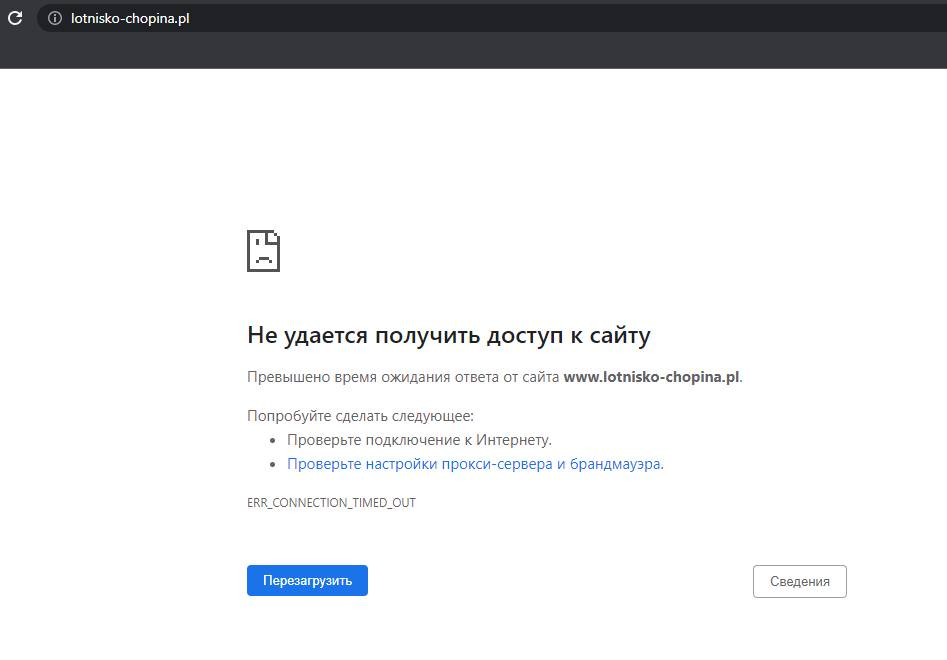 wysyłanie dużej liczby pakietów z maszynydo konkretnego serwera
Distributed Denial of Service (DDoS)
wysyłanie jeszcze większej liczby pakietówdo konkretnego serwera, jednak wykorzystującw tym przypadku więcej maszyn
Celem ataków jest wysycenie zasobówzaatakowanego serwera, co w efekcie skutkujebrakiem dostępności do oferowanych zasobów.
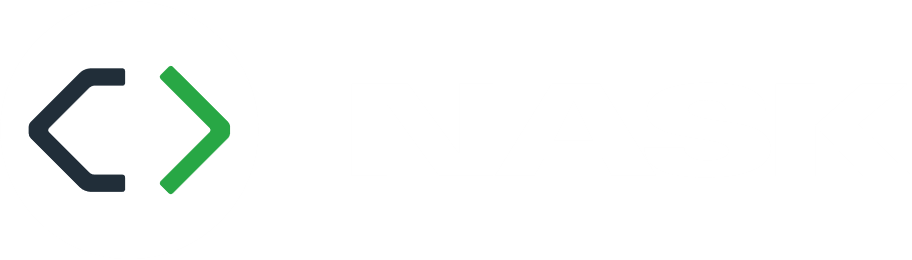 DoS i DDoS –
przypadkiz życia wzięte
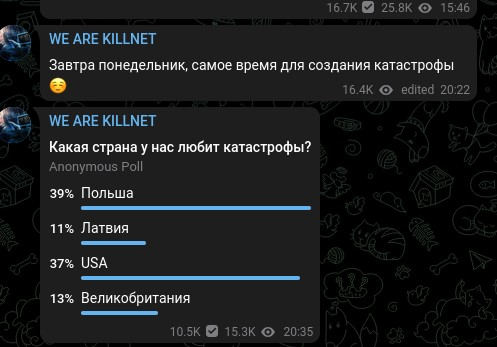 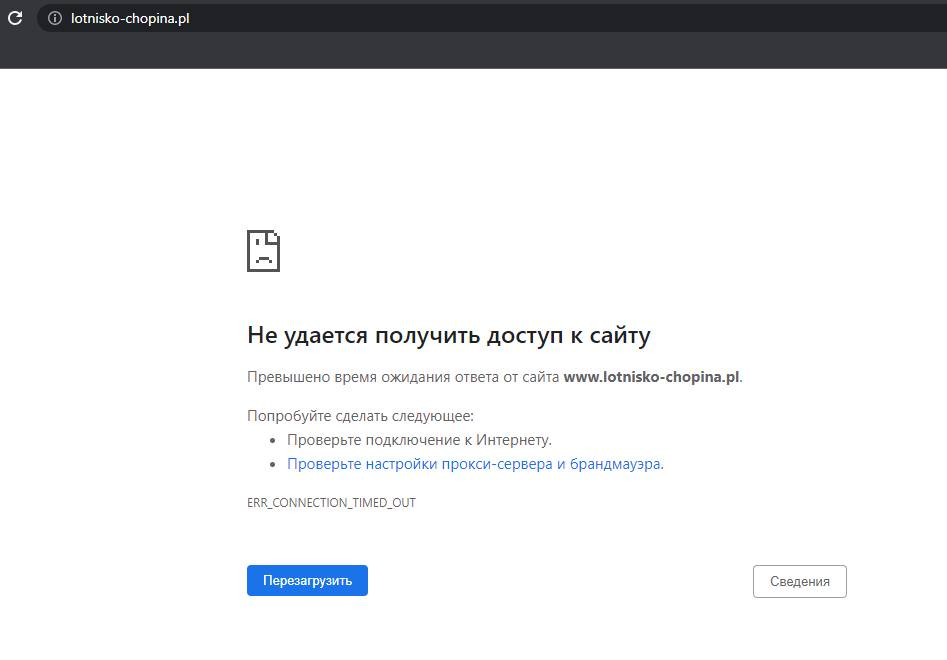 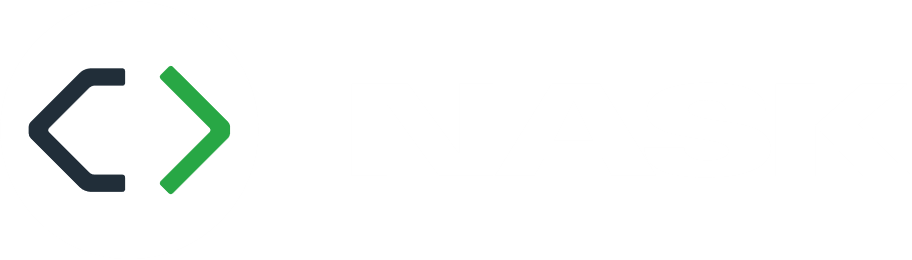 DoS i DDoS –
przypadkiz życia wzięte
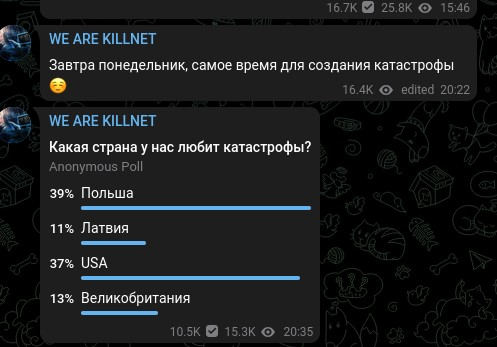 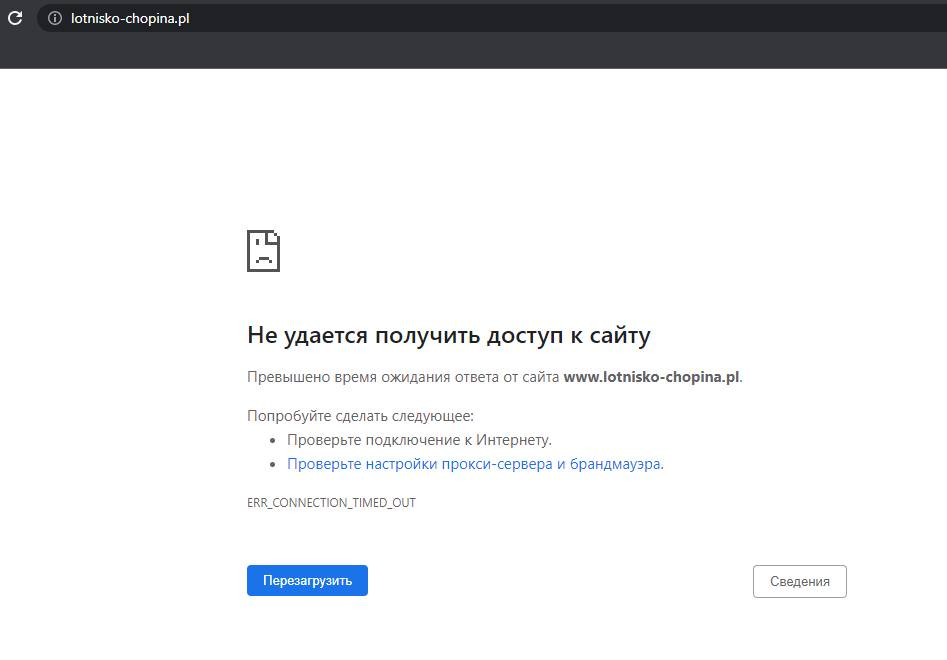 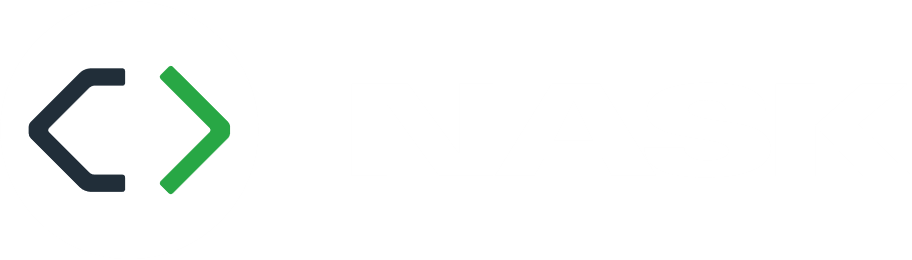 DoS i DDoS –
a jak się obronić?
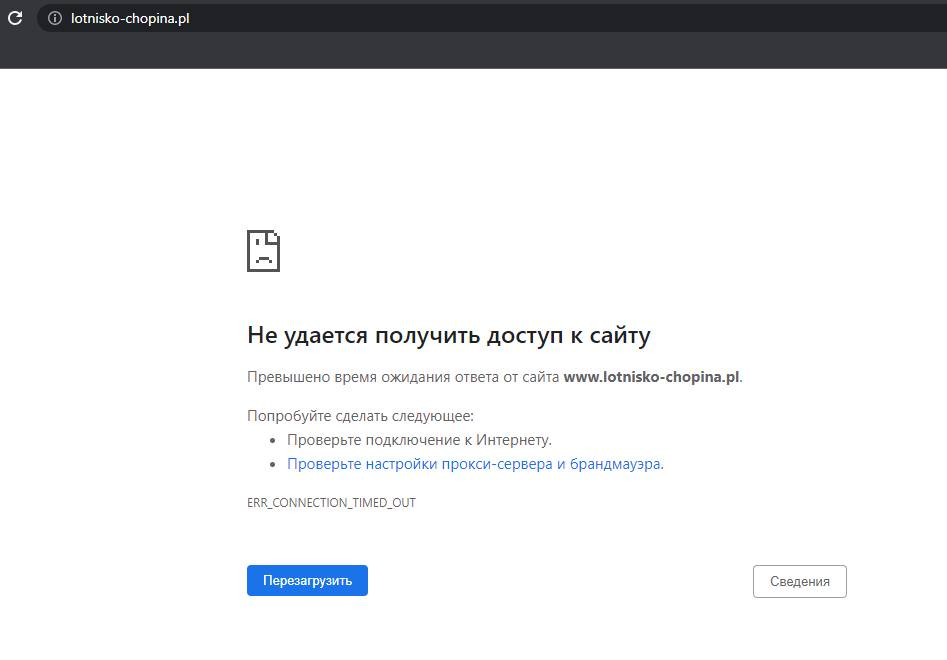 Captcha
Load Balancing
Zwiększenie łącza serwera
Aktywna obrona
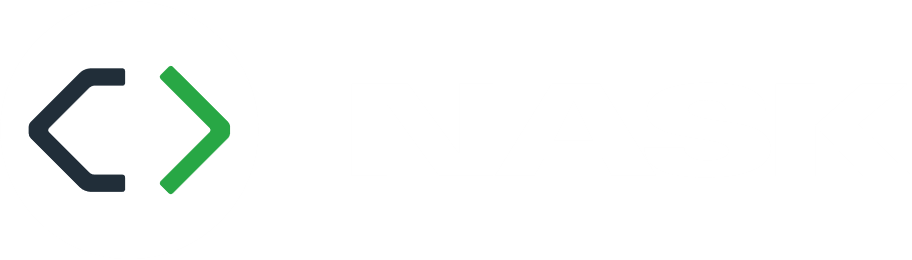 DoS i DDoS –
a jak się obronić?
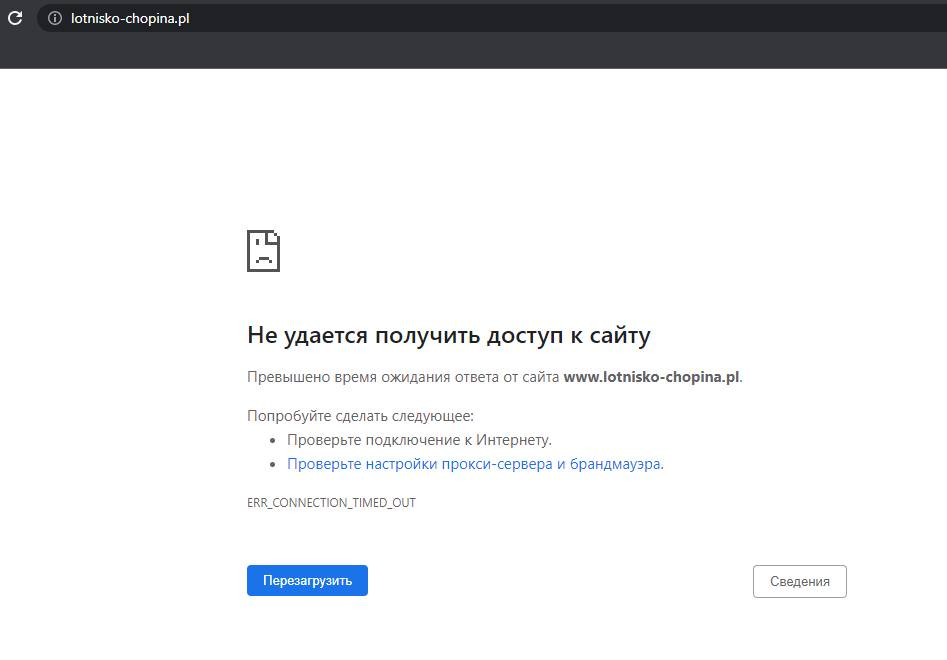 Captcha
Load Balancing
Zwiększenie łącza serwera
Aktywna obrona
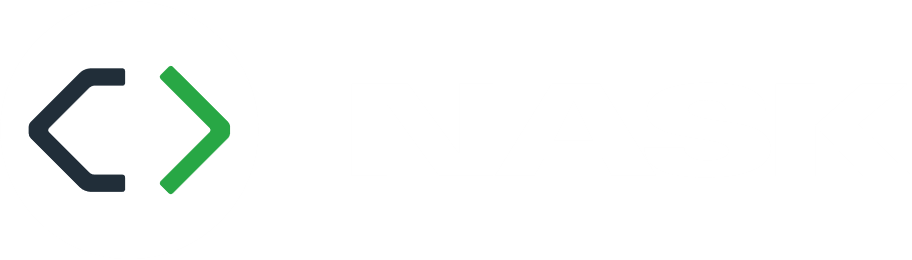 DoS i DDoS –
a jak się obronić?
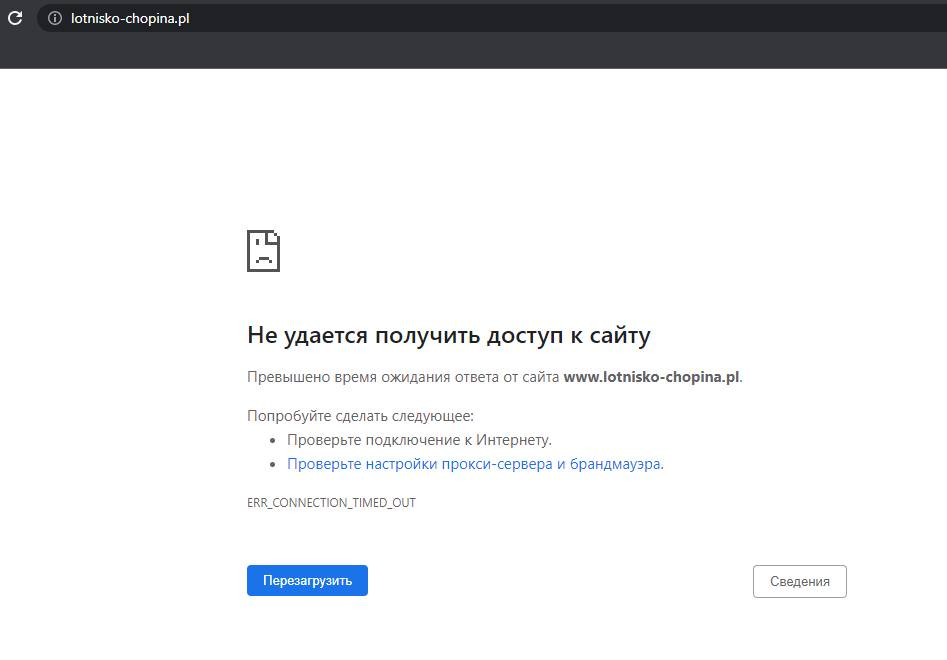 Captcha
Load Balancing
Zwiększenie łącza serwera
Aktywna obrona
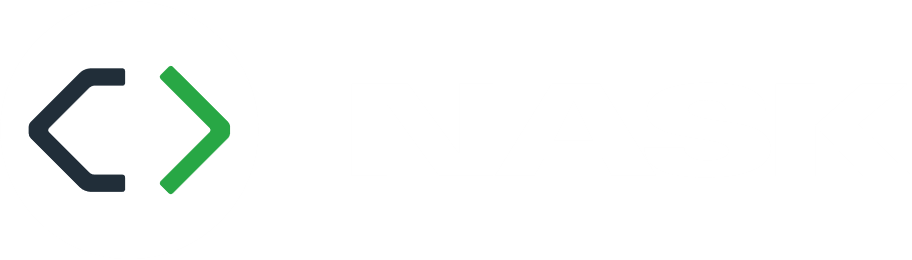 DoS i DDoS –
a jak się obronić?
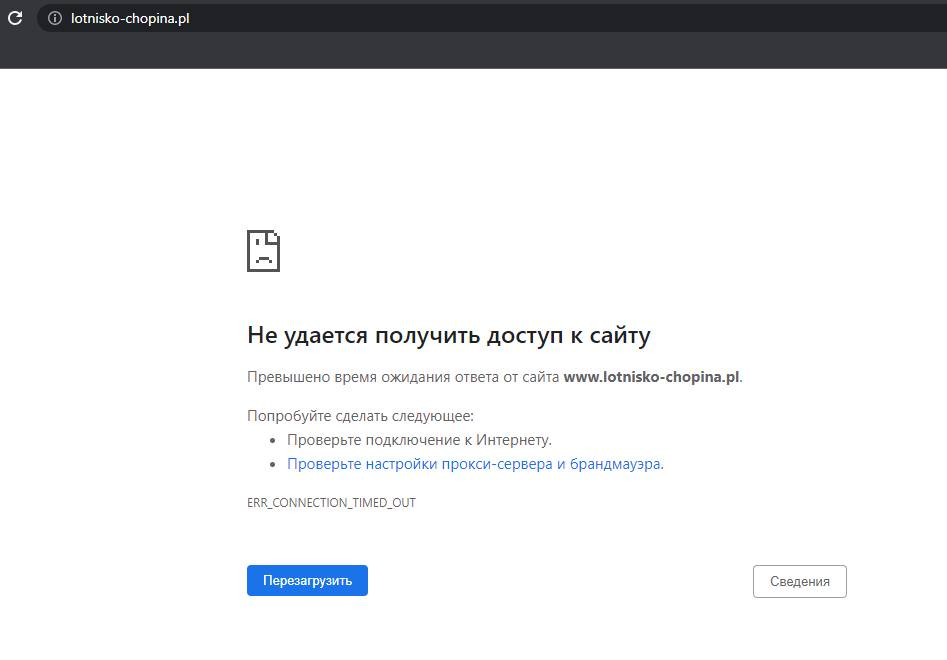 Captcha
Load Balancing
Zwiększenie łącza serwera
Aktywna obrona
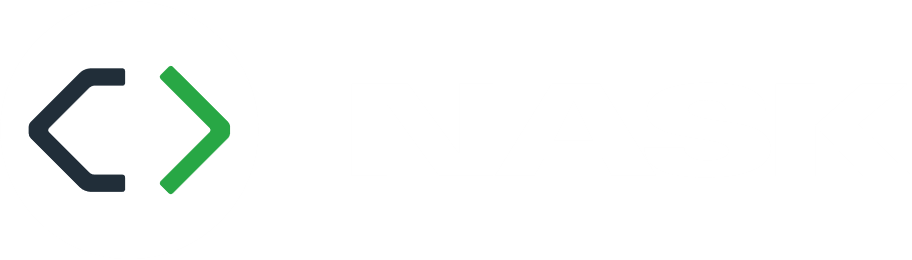 DoS i DDoS –
a jak się obronić?
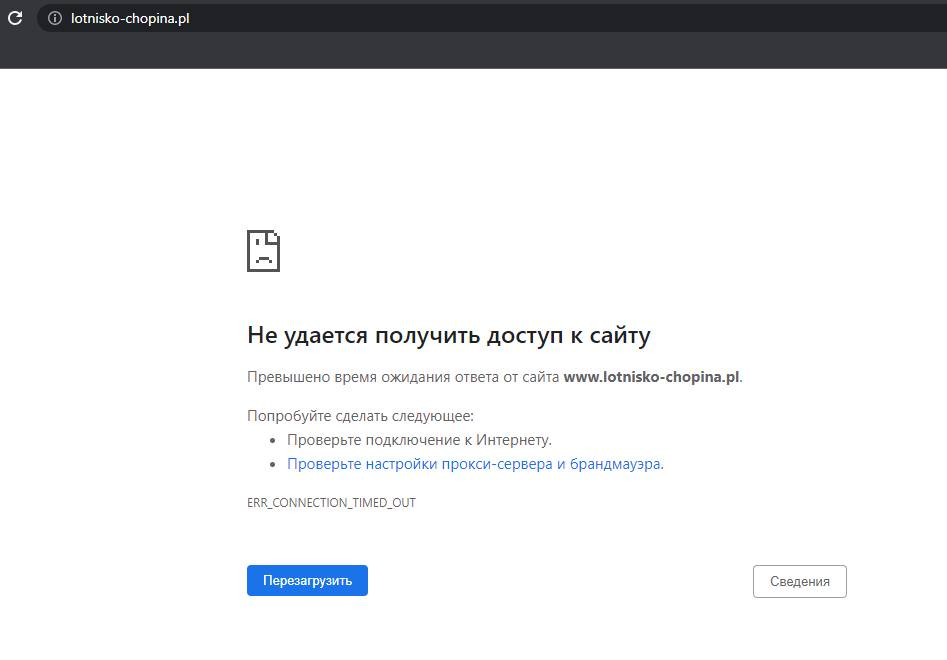 Captcha
Load Balancing
Zwiększenie łącza serwera
Aktywna obrona
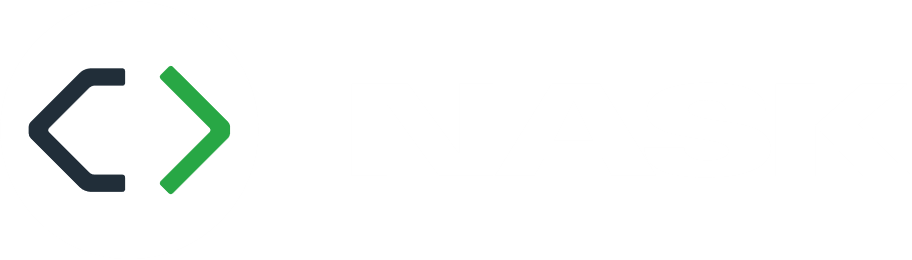 Ransomware –gdzie podziały się moje pliki?
DoS i DDoS –
a jak się obronić?
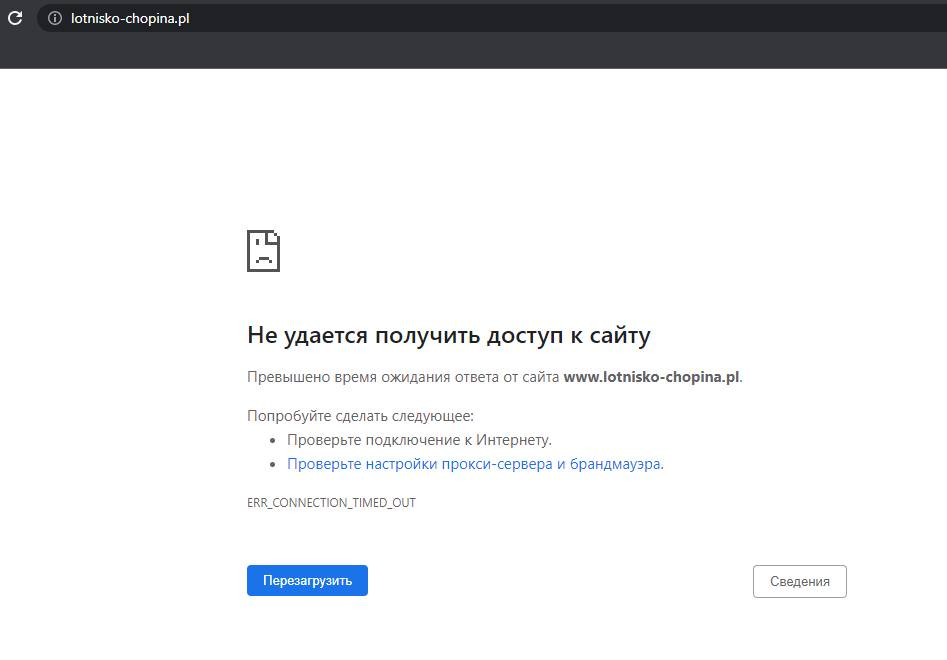 Captcha
Load Balancing
Zwiększenie łącza serwera
Aktywna obrona
Więcej porad przeciw atakom (D)DoS można znaleźćw poradniku od zespołu CSIRT KNF:„Dobre praktyki w zakresie przeciwdziałania atakom DDoS”

https://cebrf.knf.gov.pl/images/Raporty/Dobre_praktyki_w_zakresie_przeciwdziaania_atakom_DDoS_77247.pdf
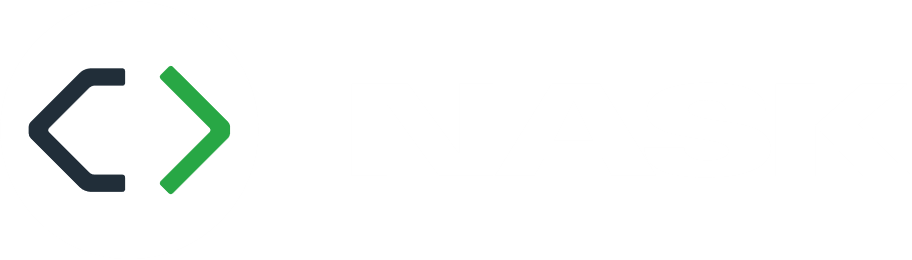 Ransomware –gdzie podziały się moje pliki?
Oprogramowanie, które wymusza okup.
Próbuje to osiągnąć poprzez zablokowanie użytkownikowi dostępu do maszyny lub usługi, a następnie żąda opłatyza odwrócenie tej operacji.
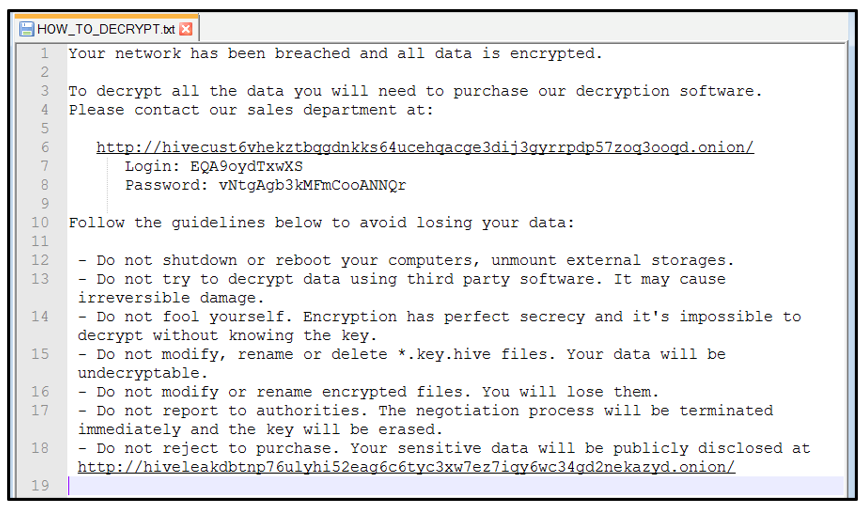 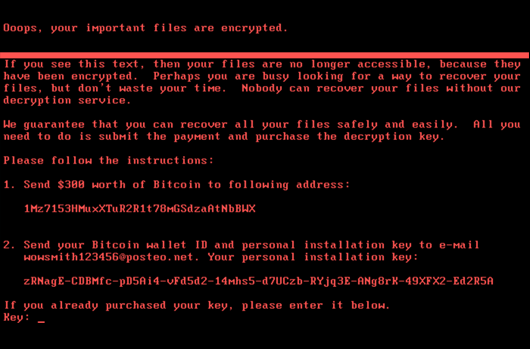 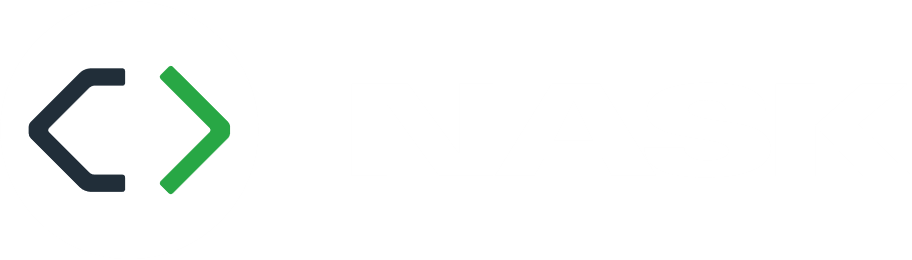 Ransomware –
przykłady
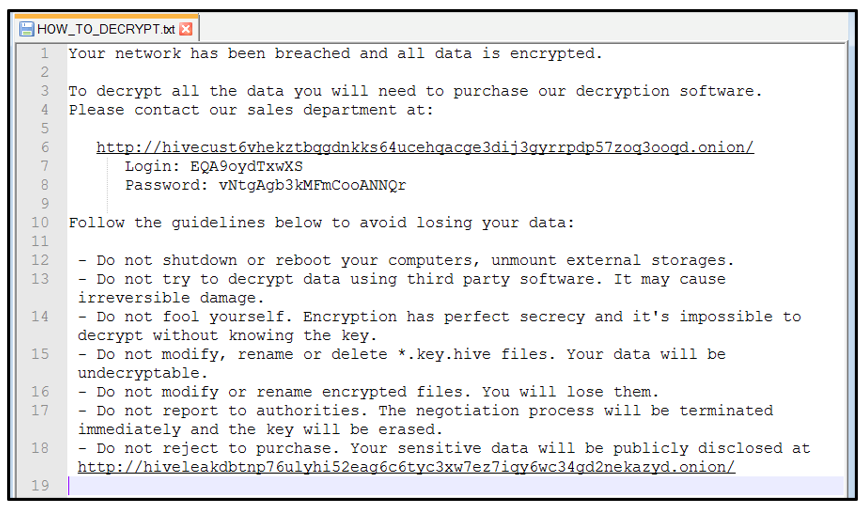 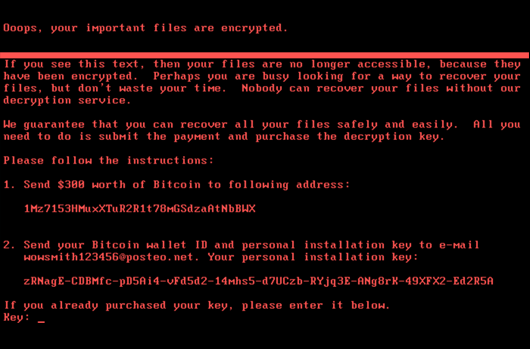 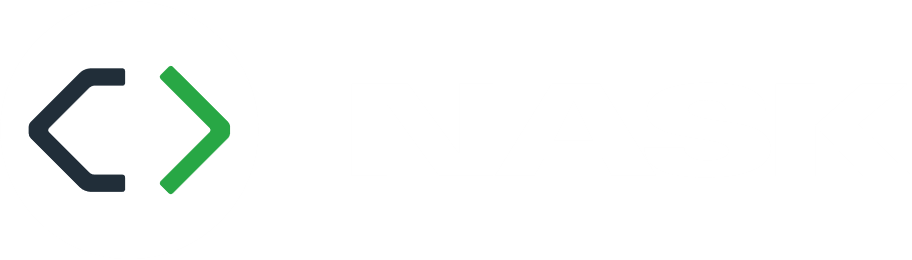 Ransomware –
Credential Stuffing –
używam tego samego hasłado wielu serwisów, co złego możesię stać?
przykłady
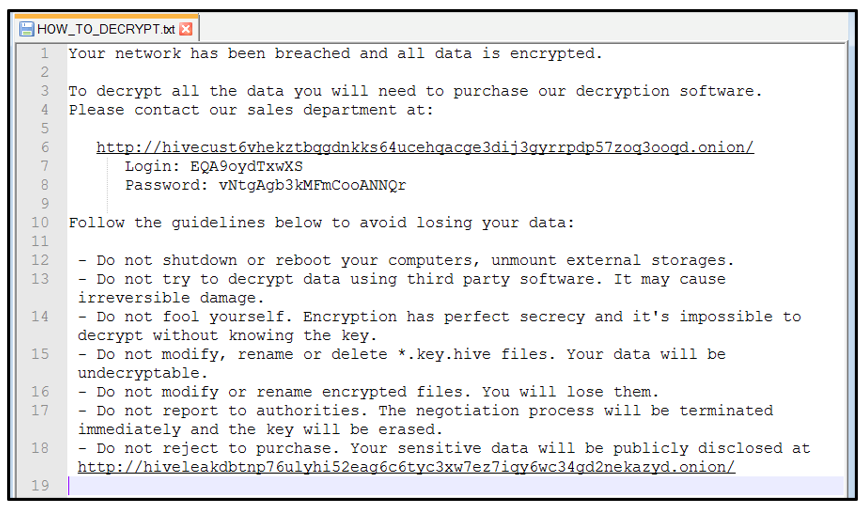 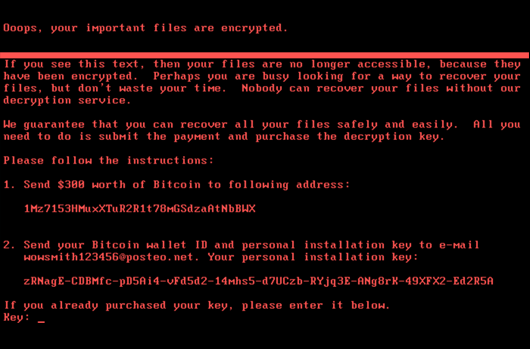 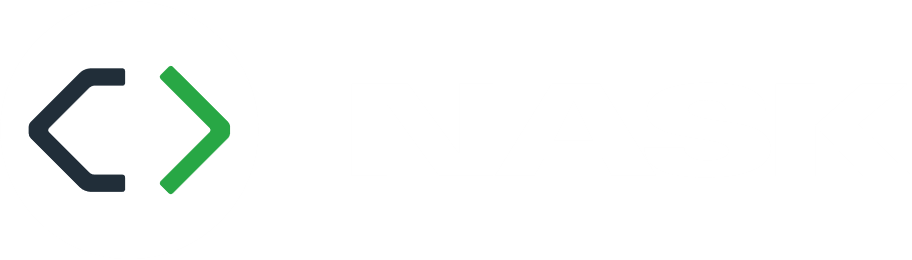 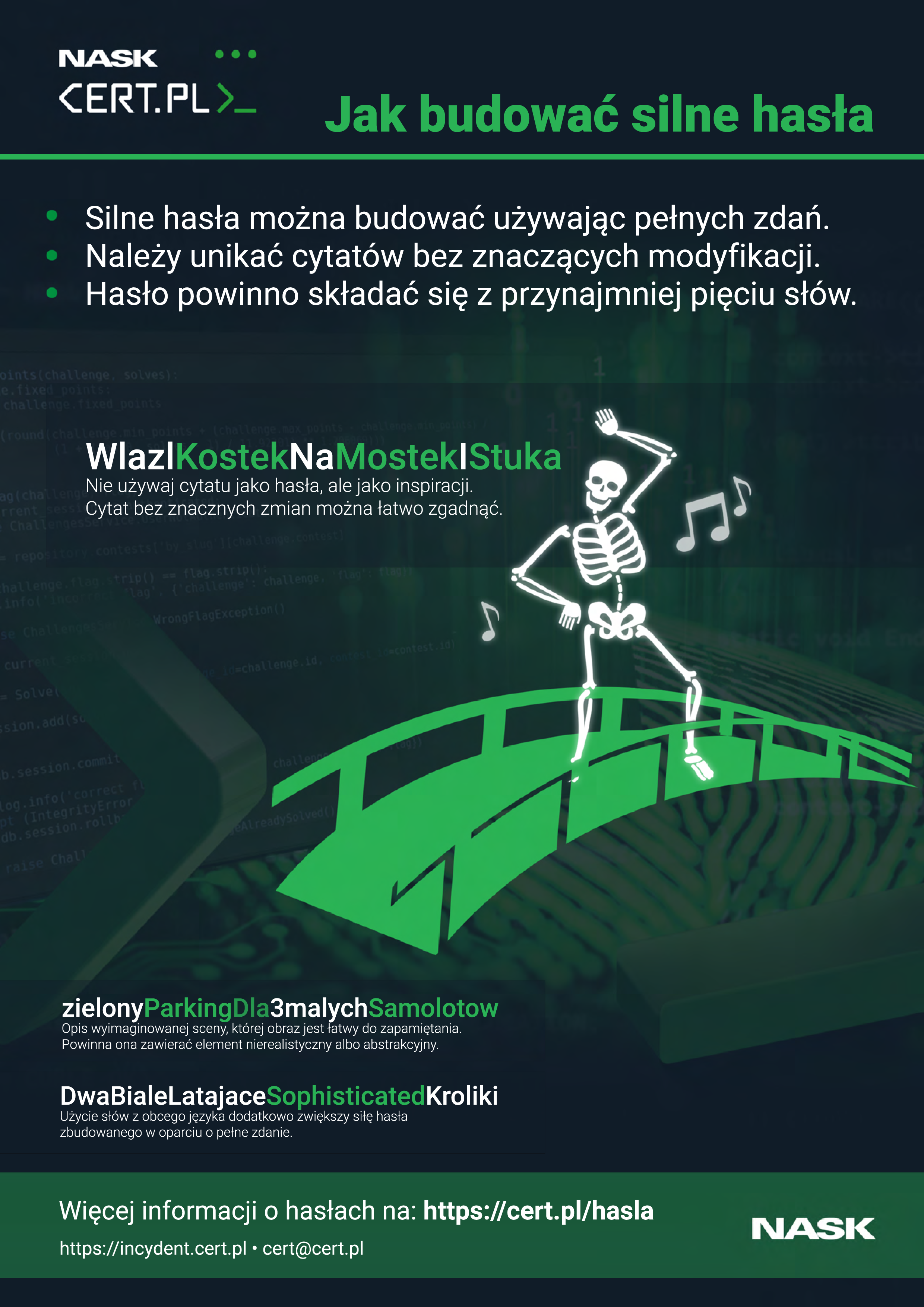 Generujmocne hasła
Credential Stuffing –
używam tego samego hasłado wielu serwisów, co złego możesię stać?
Typ ataku polegający na wykorzystaniu wcześniej uzyskanych danych logowania do uwierzytelnienia sięna innym serwisie
Na przykładzie znanych wycieków widzimy, że w ten sposób przestępcom udaje się uzyskać takie dane jak:
Imię i Nazwisko,
PESEL,
Numer Dowodu,
i wiele innych…
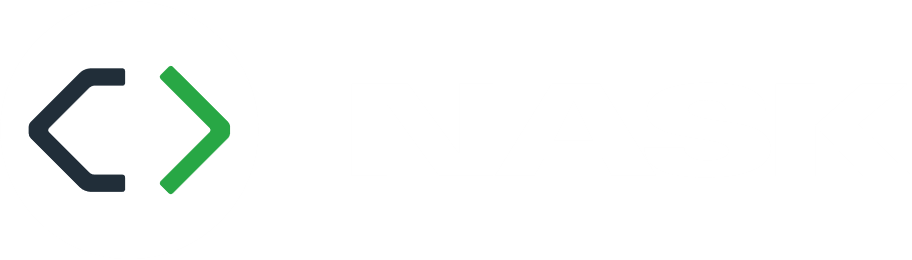 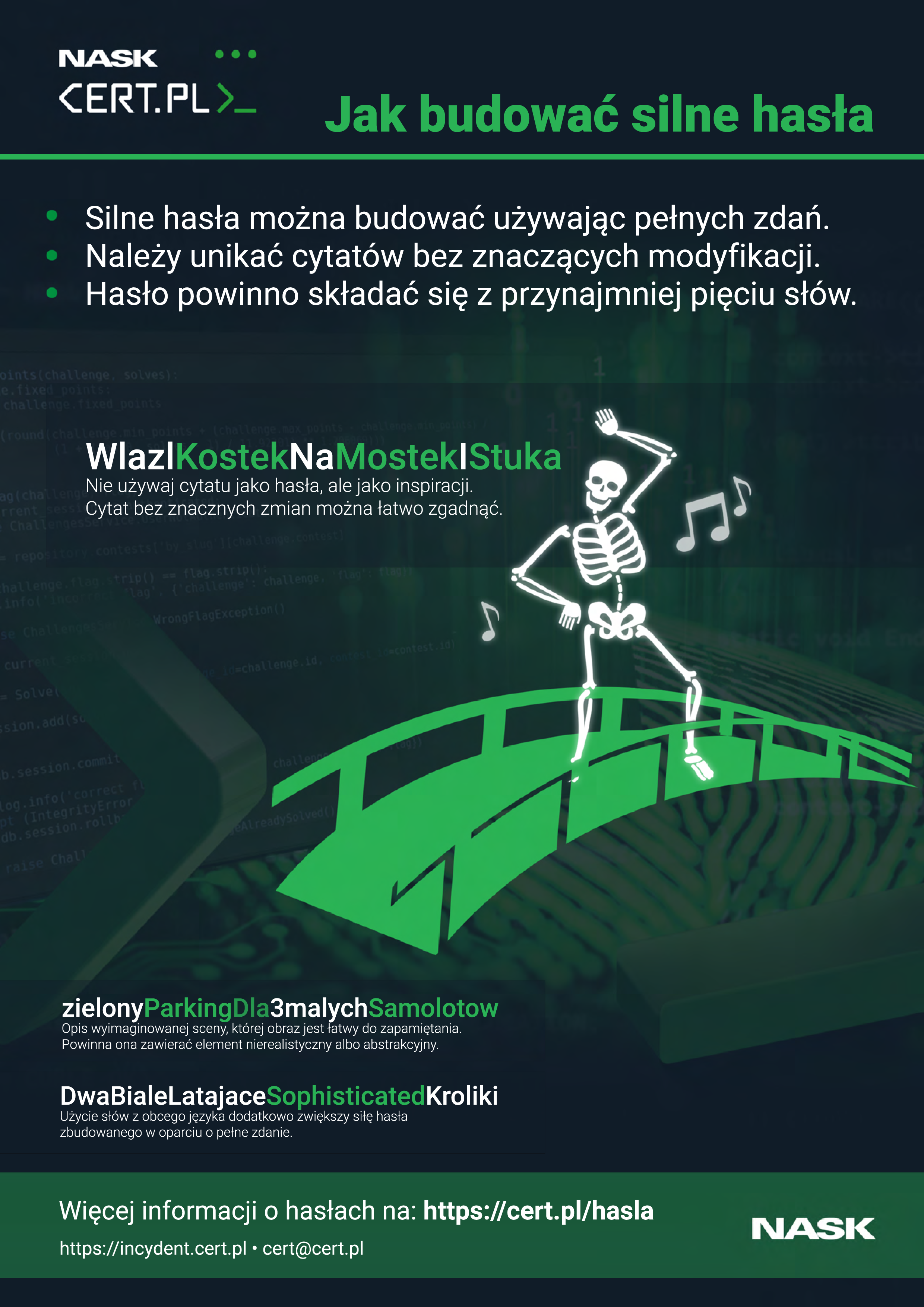 Generujmocne hasła
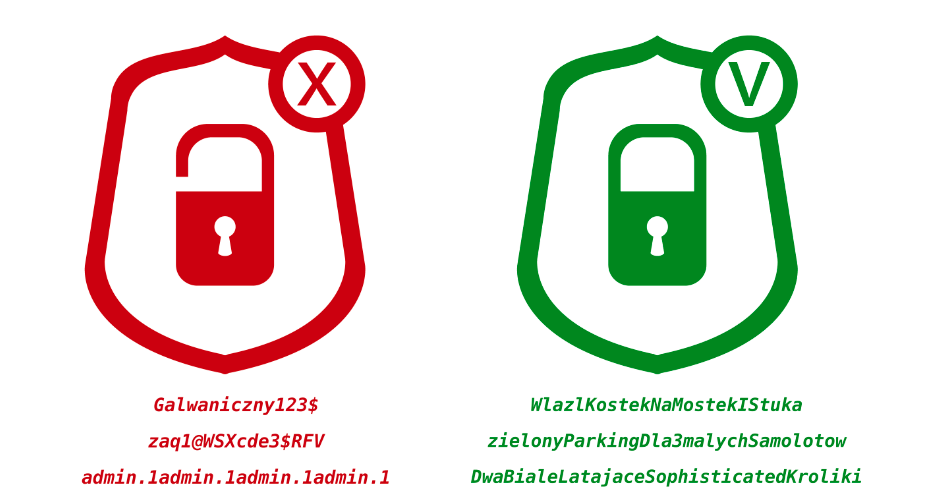 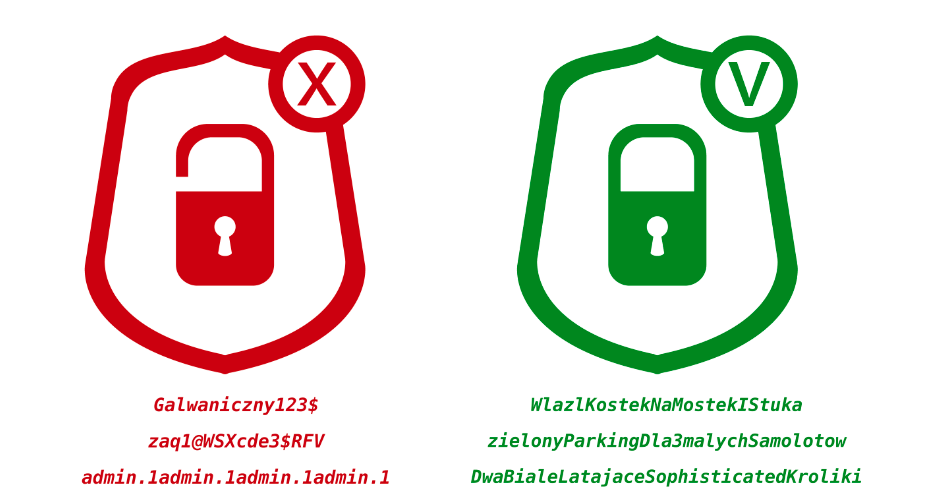 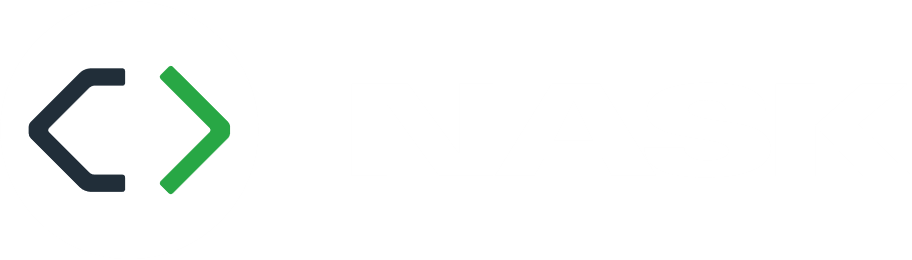 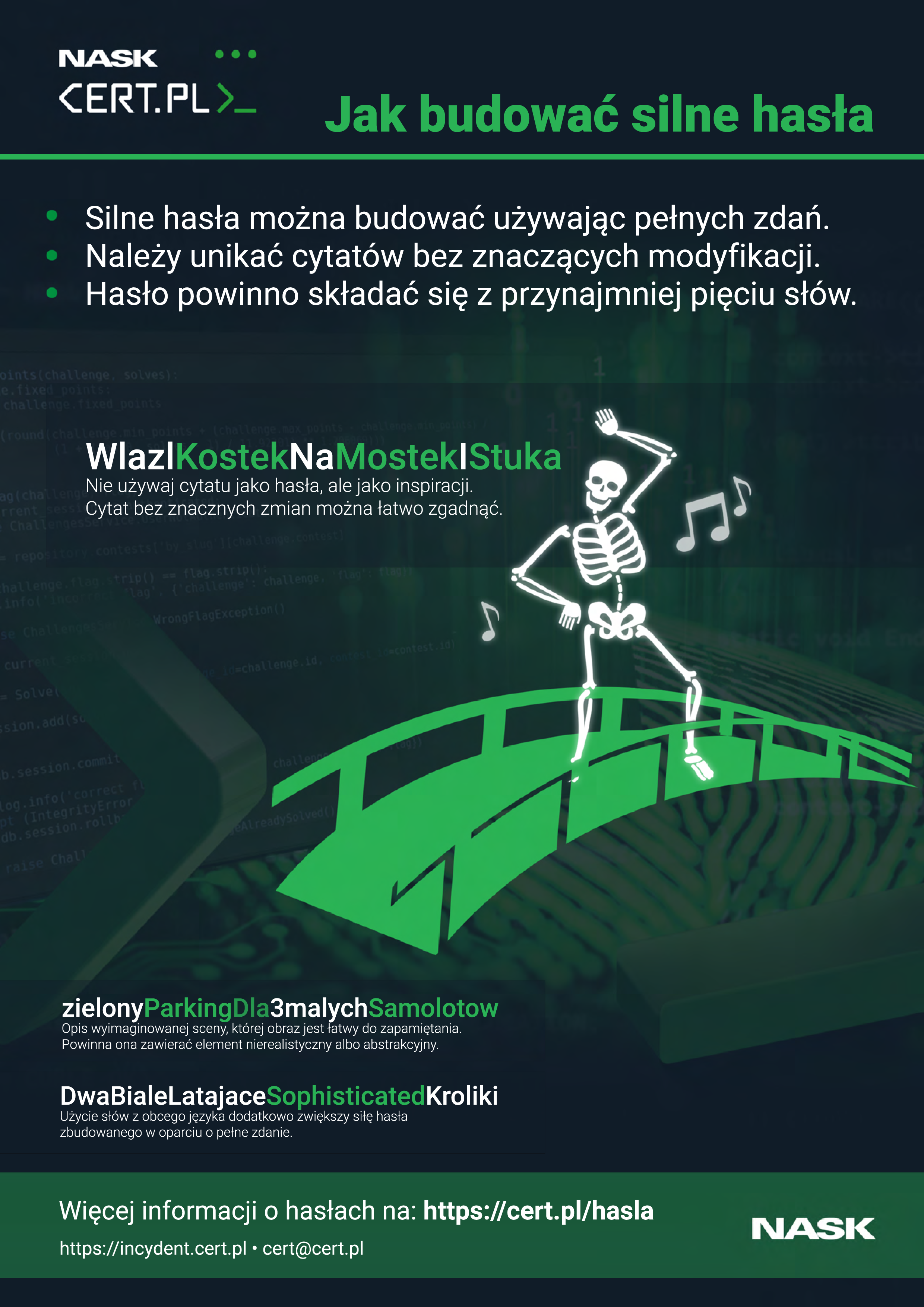 Generujmocne hasła
Jak byćbezpiecznym?
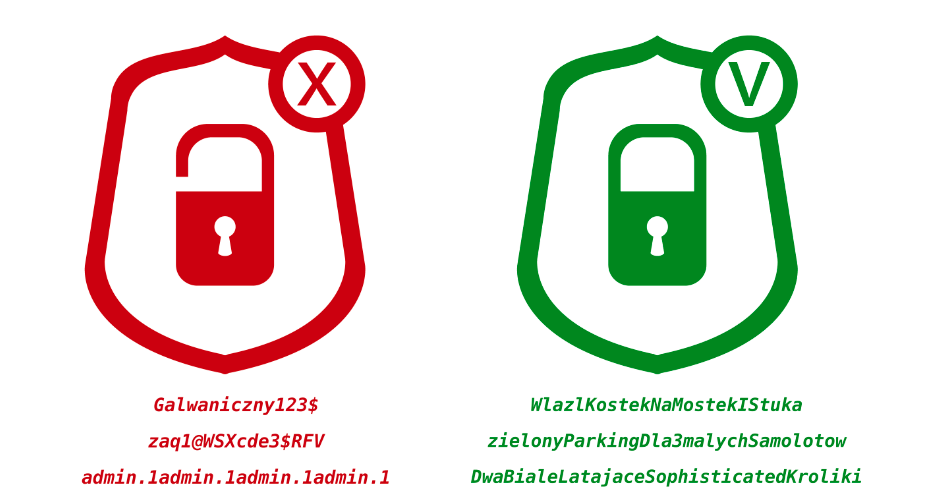 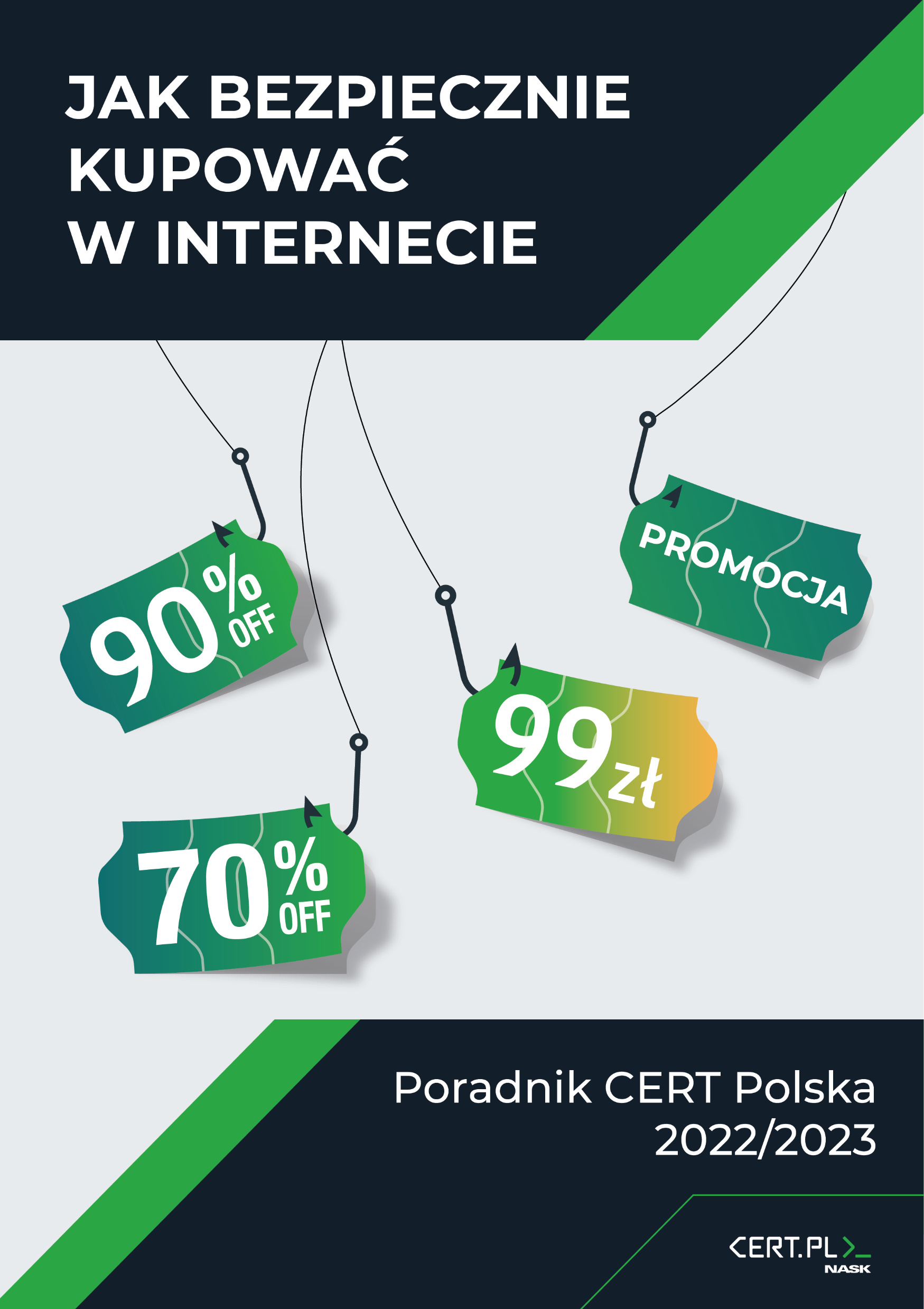 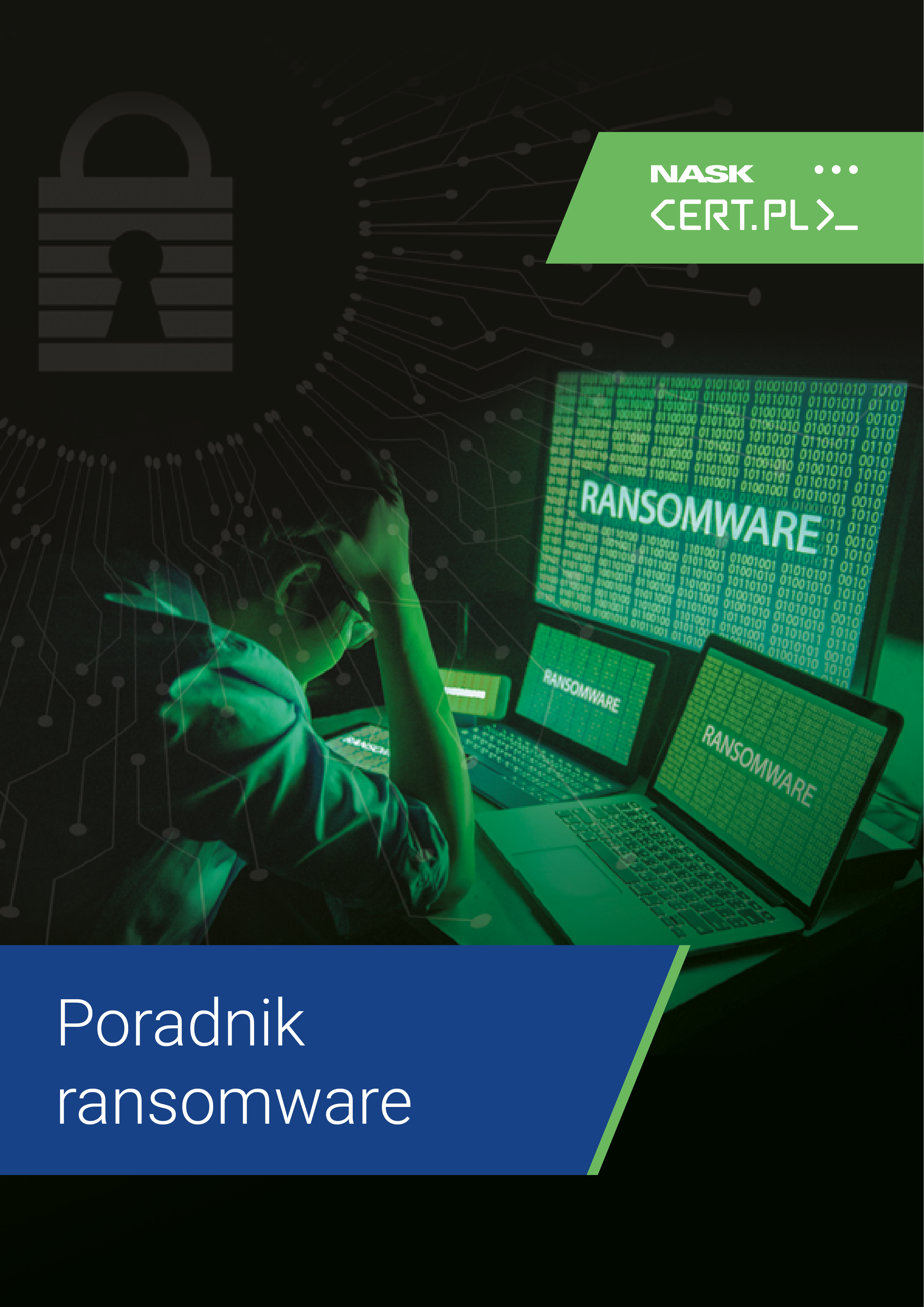 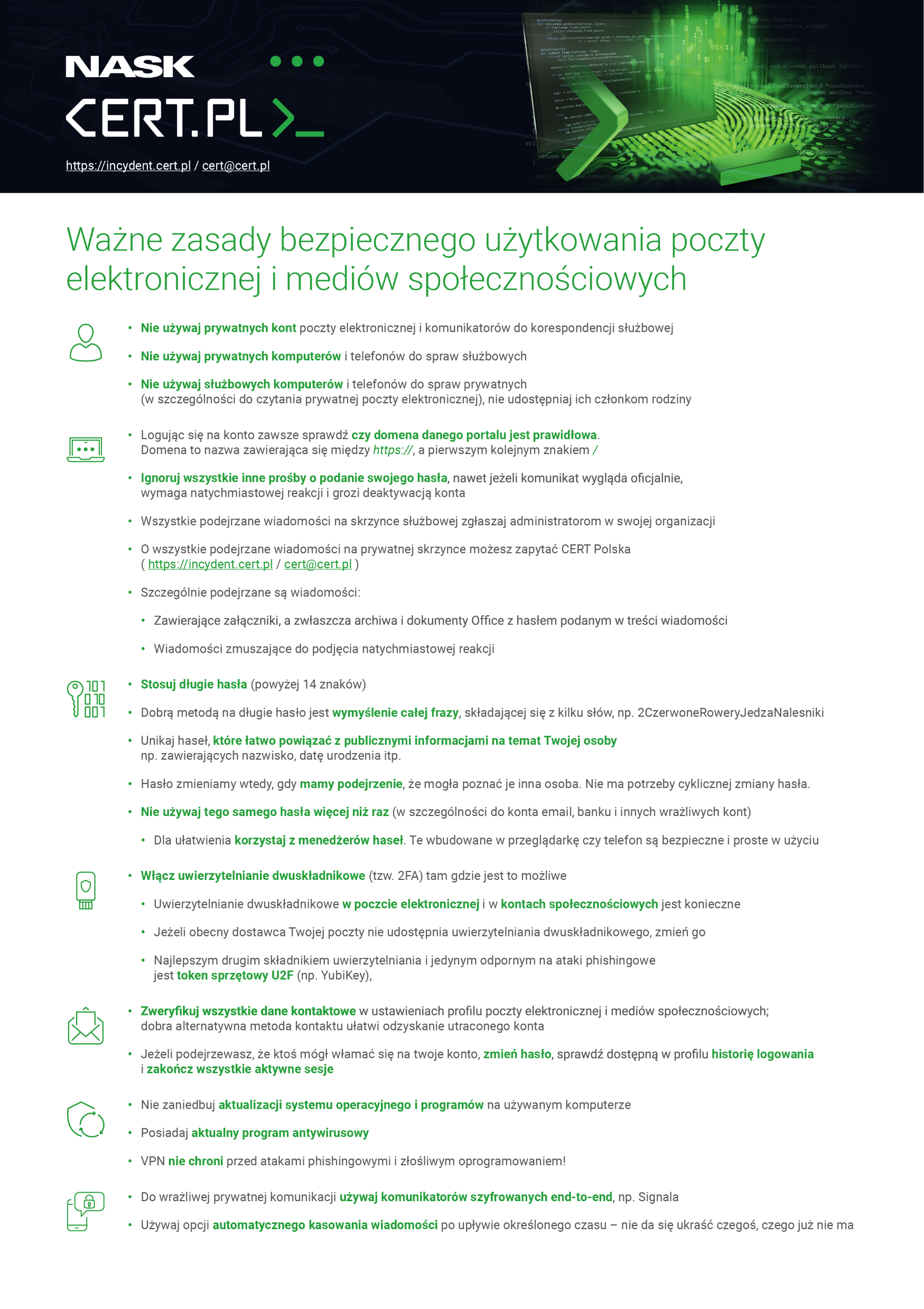 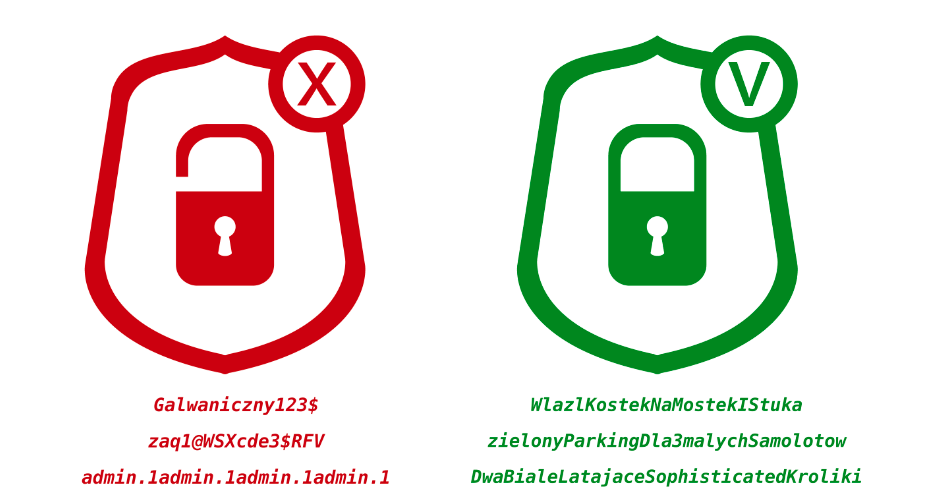 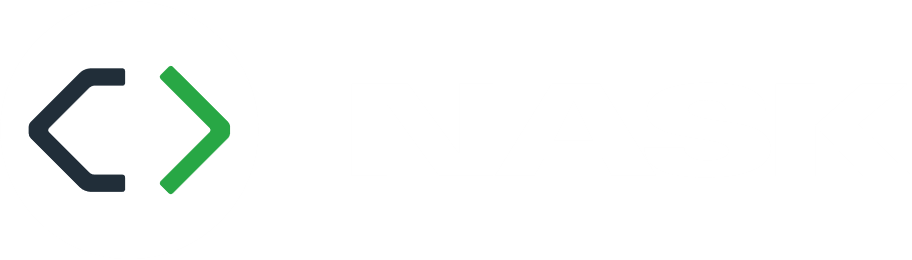 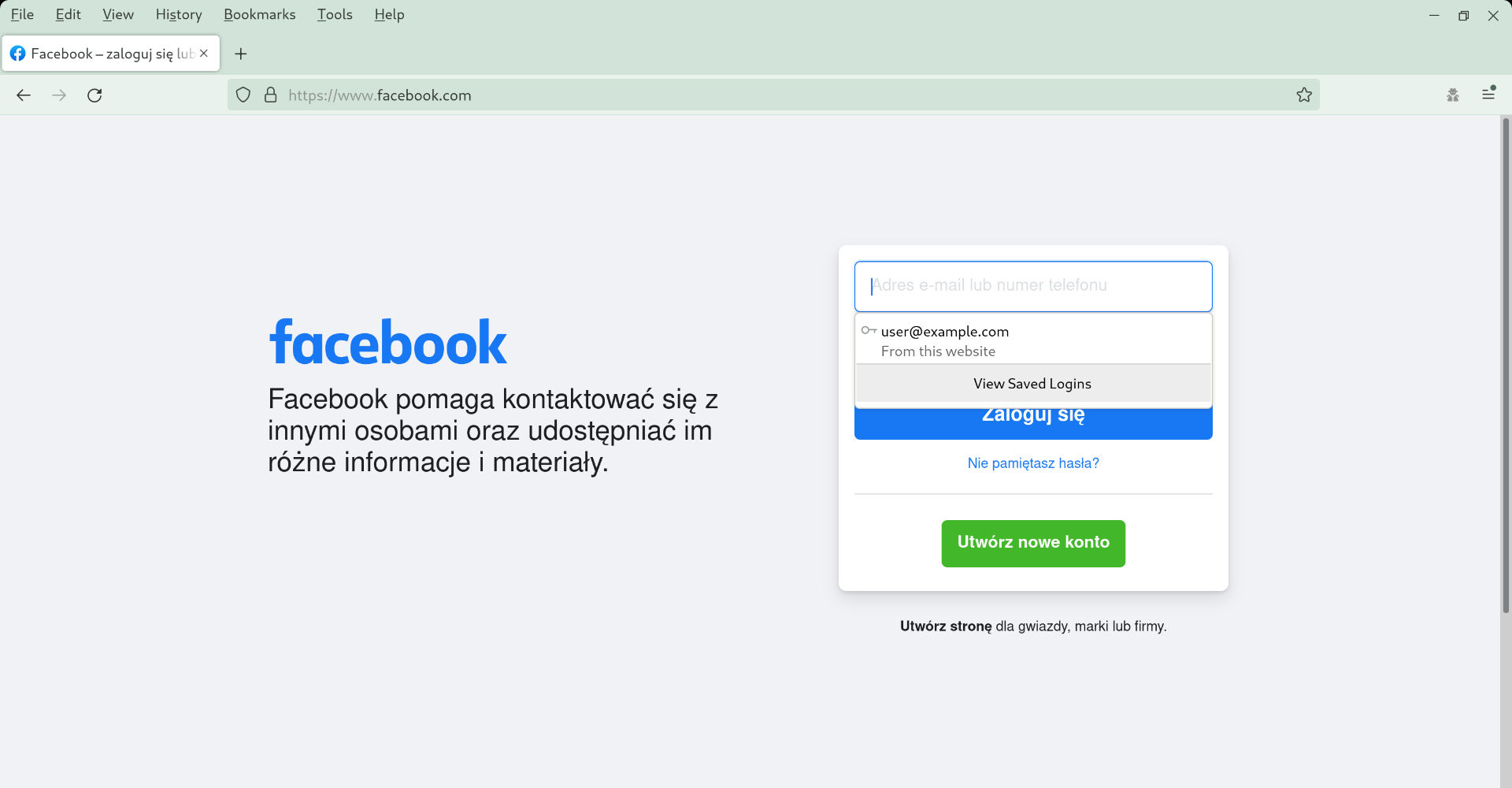 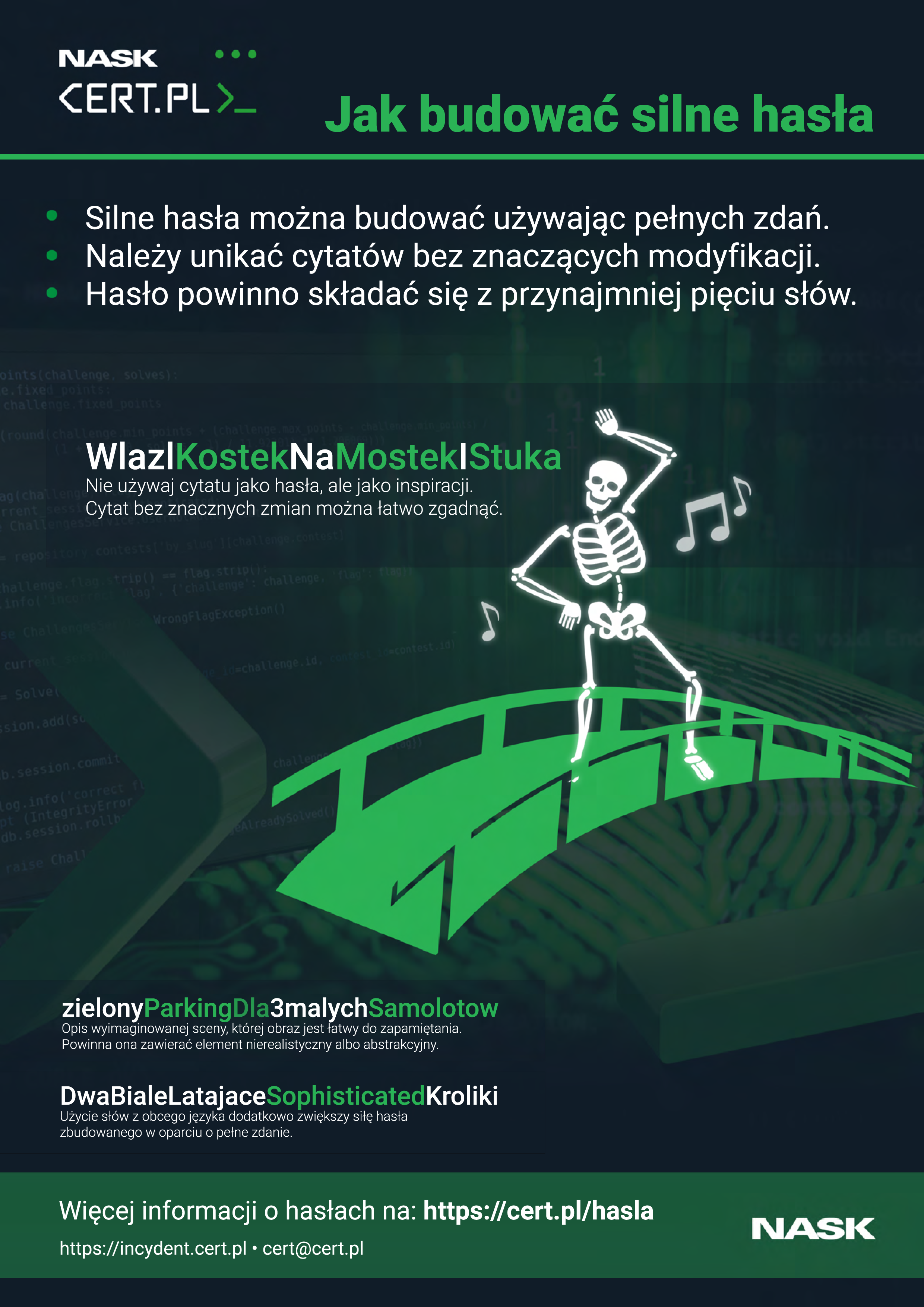 Jak byćbezpiecznym?
Zabezpieczswoje konta
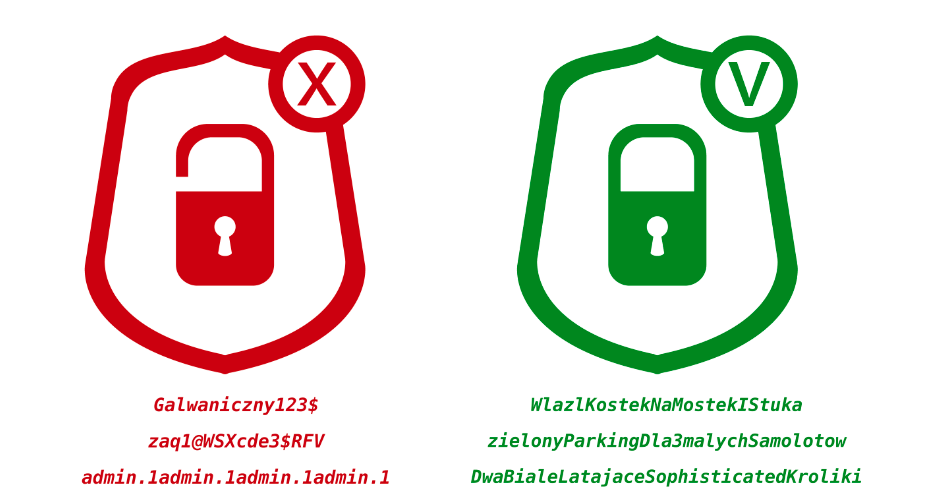 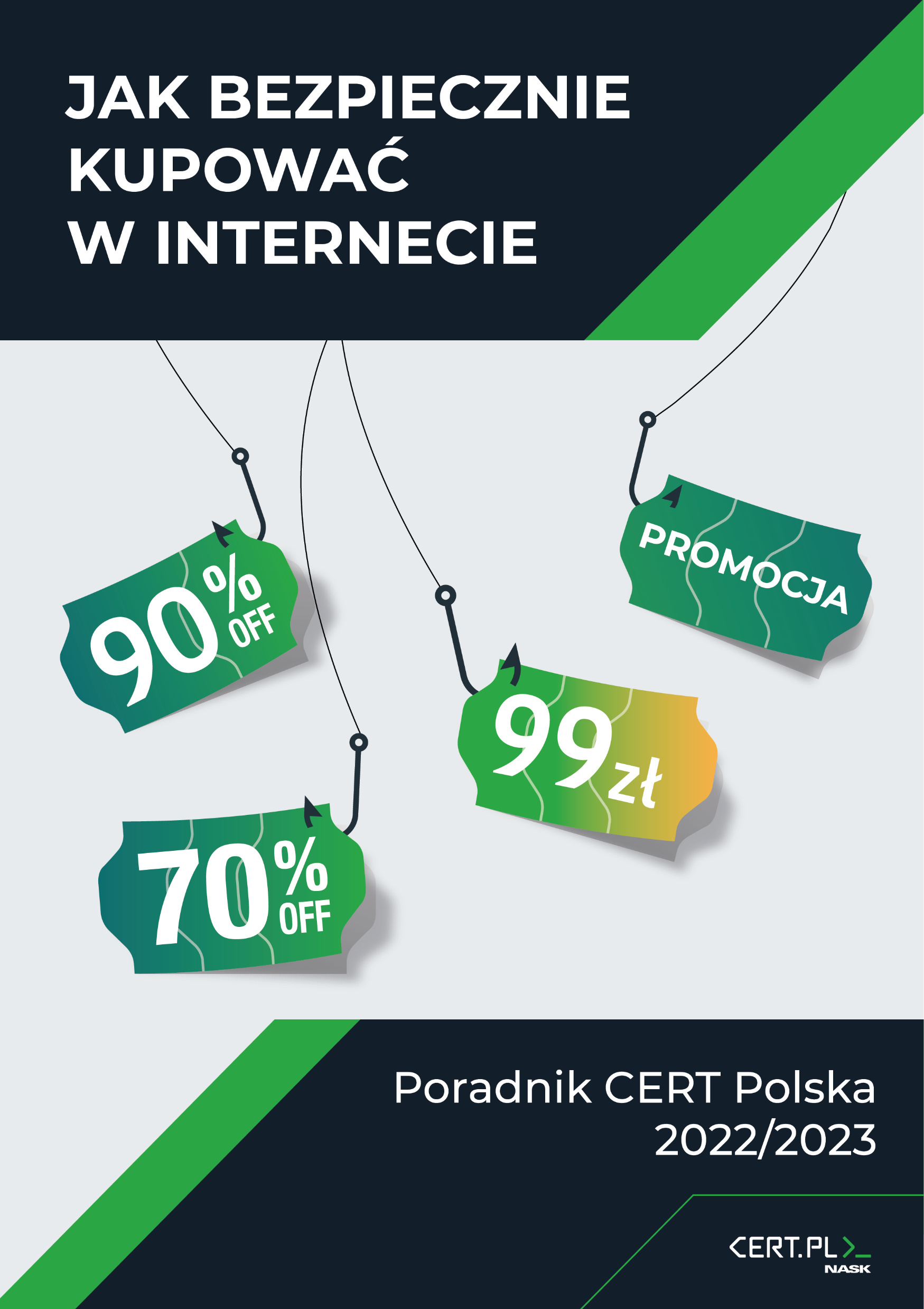 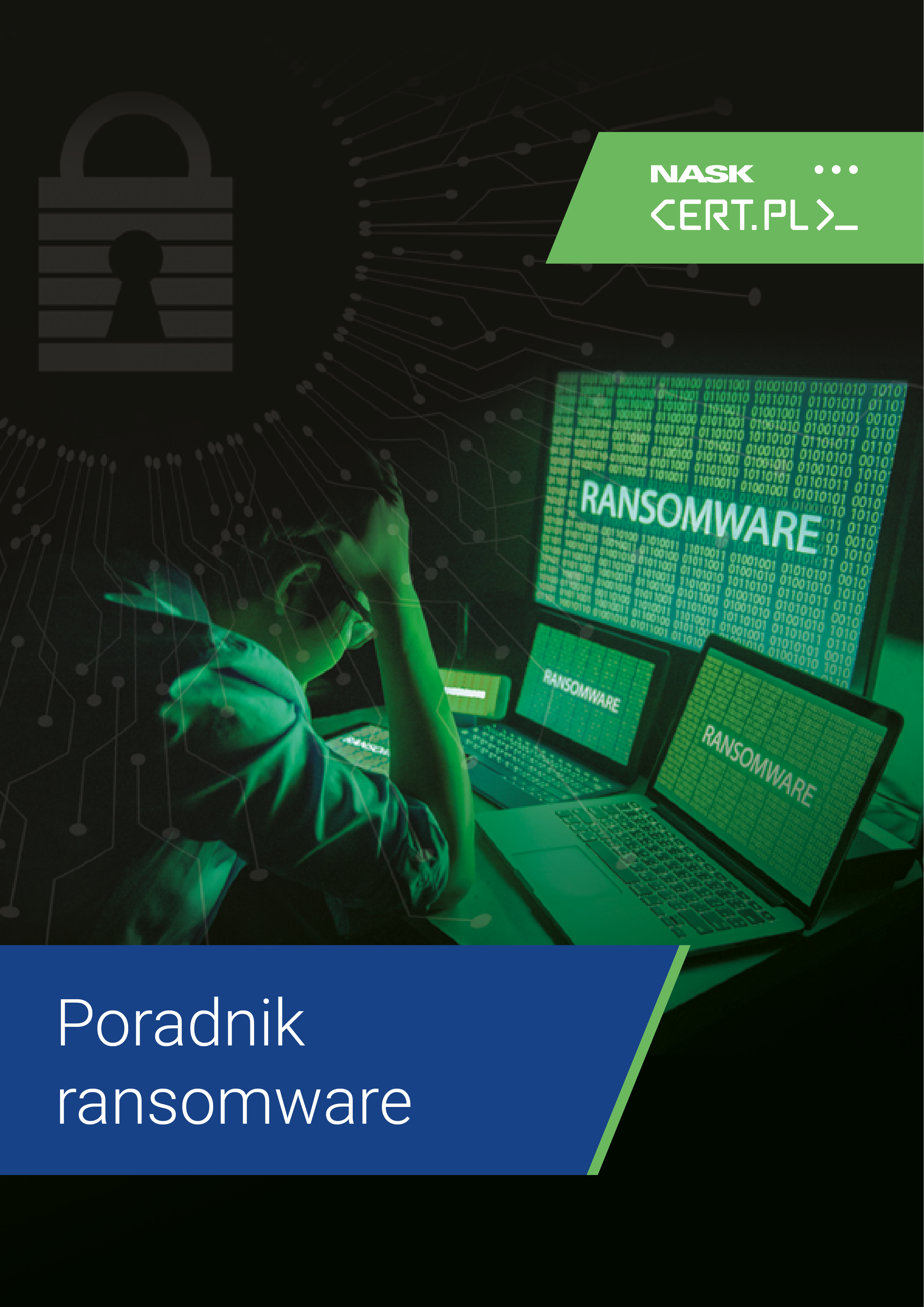 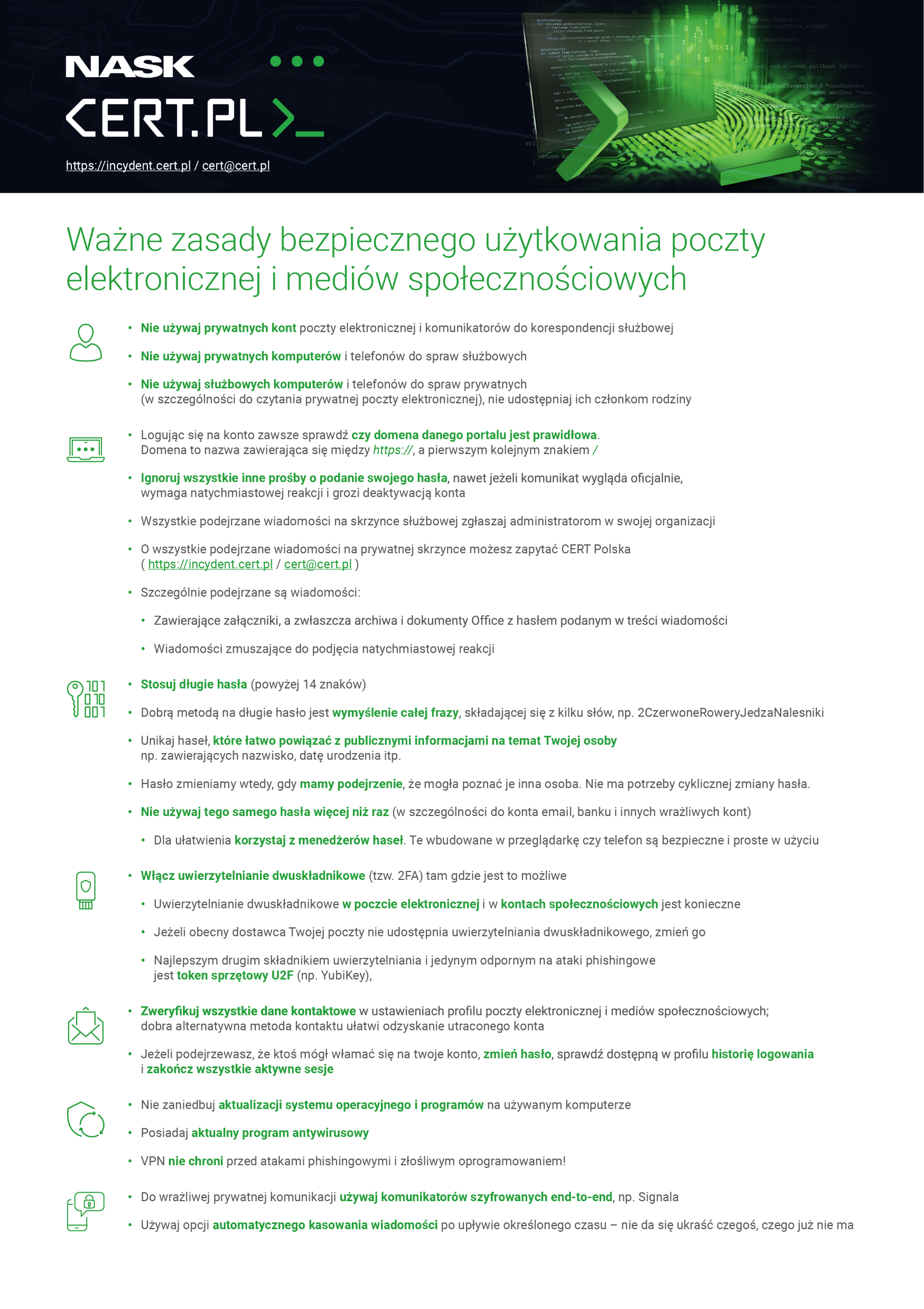 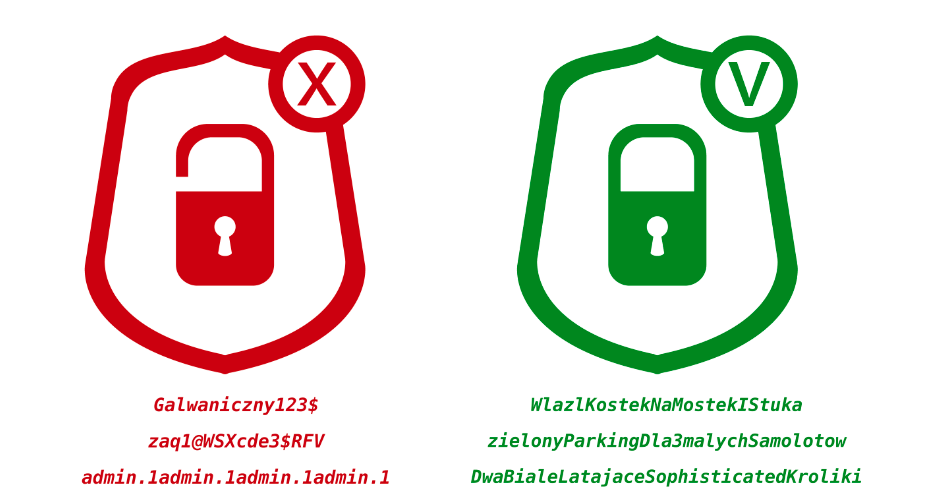 Jak bezpieczniekupować w internecie (2022)
Poradnik ransomware (2021)
Bezpieczna poczta i konta społecznościowe (2021)
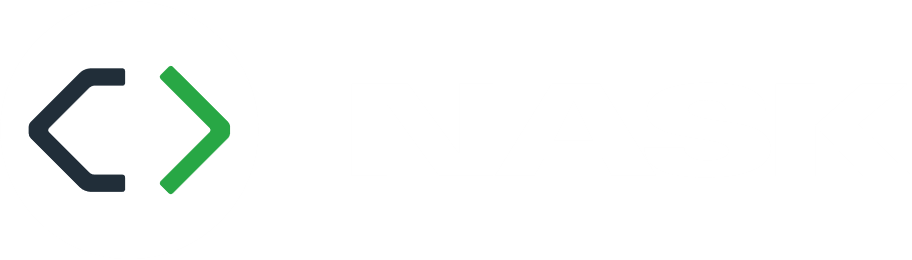 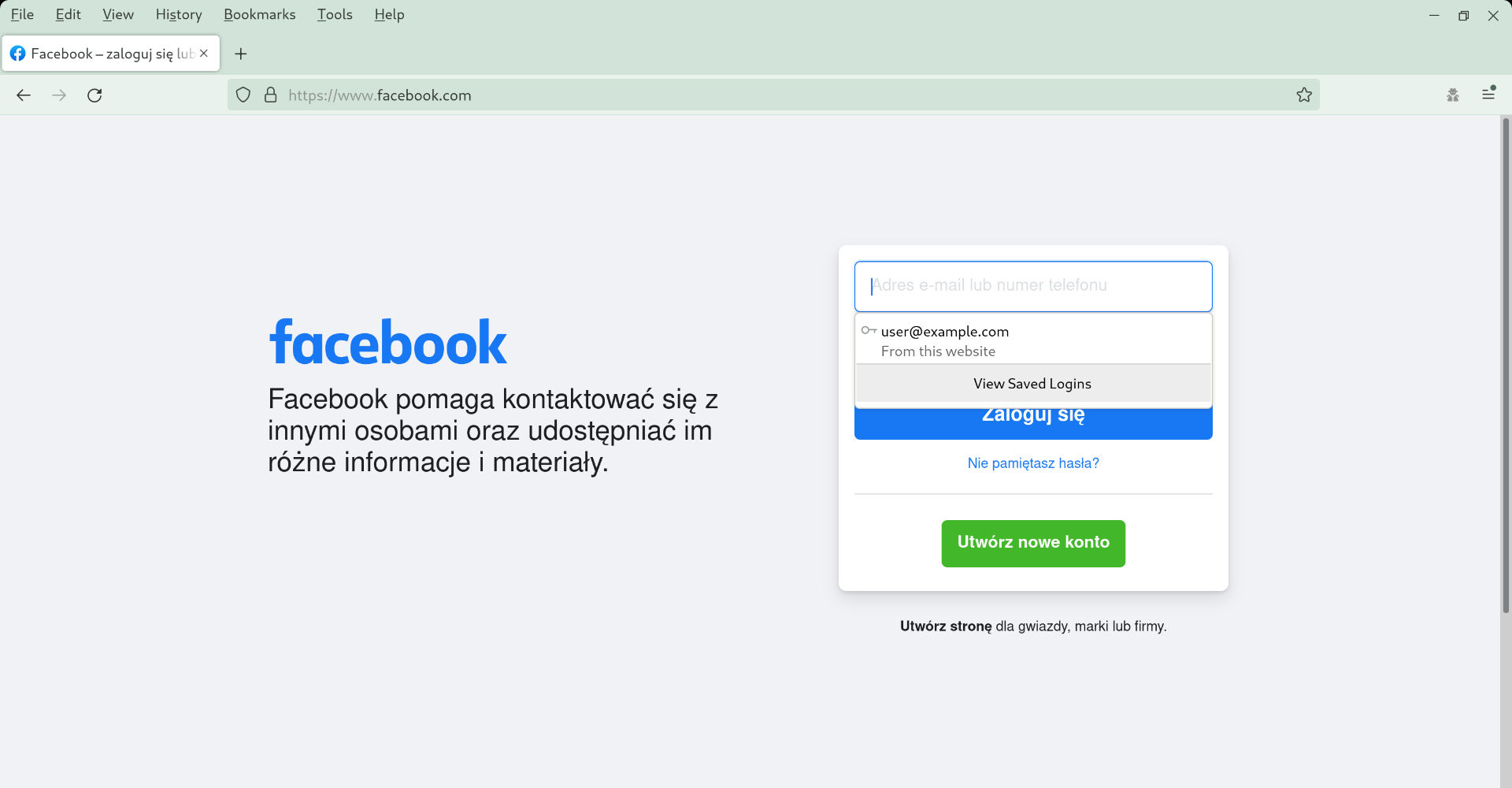 Zabezpieczswoje konta
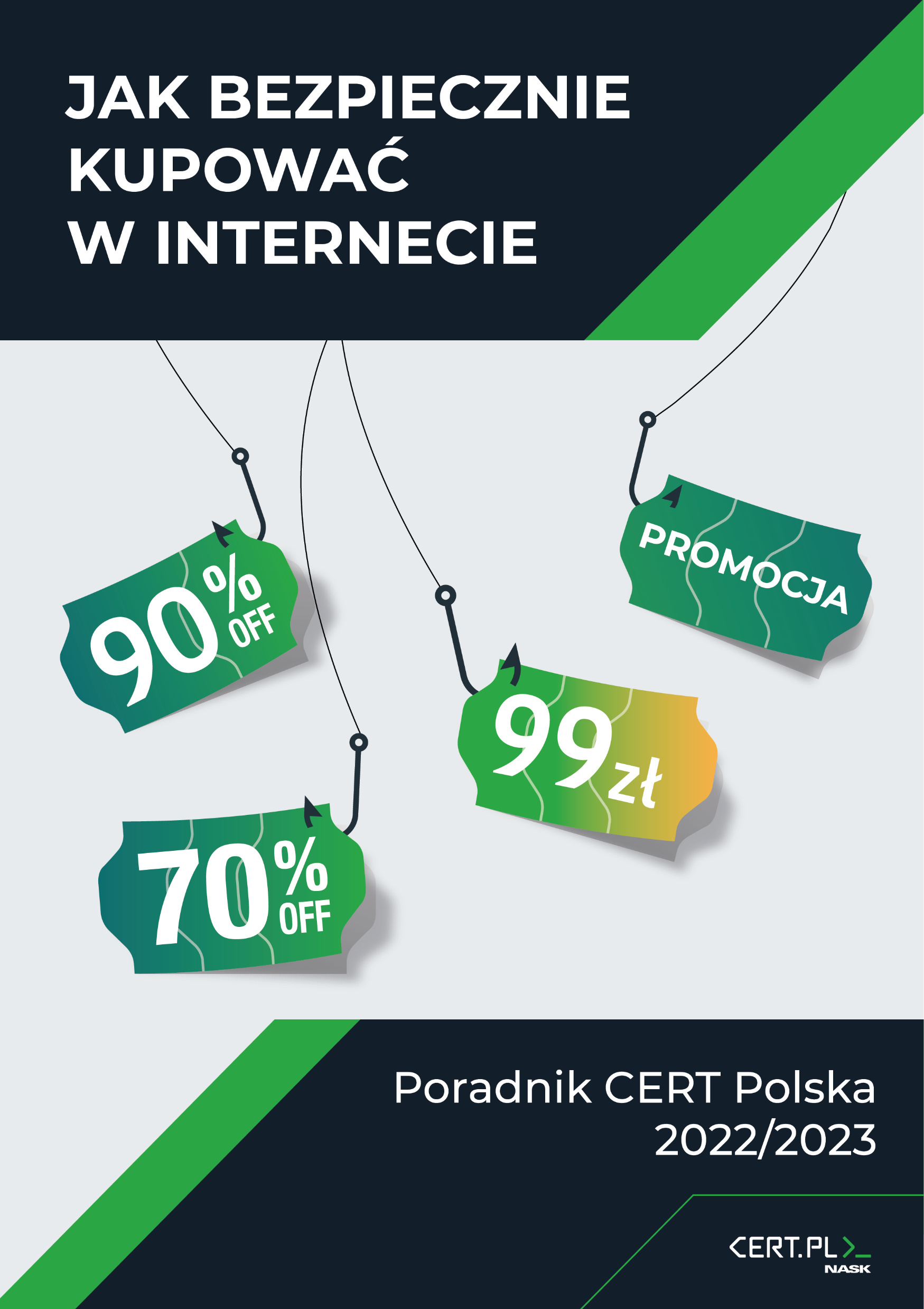 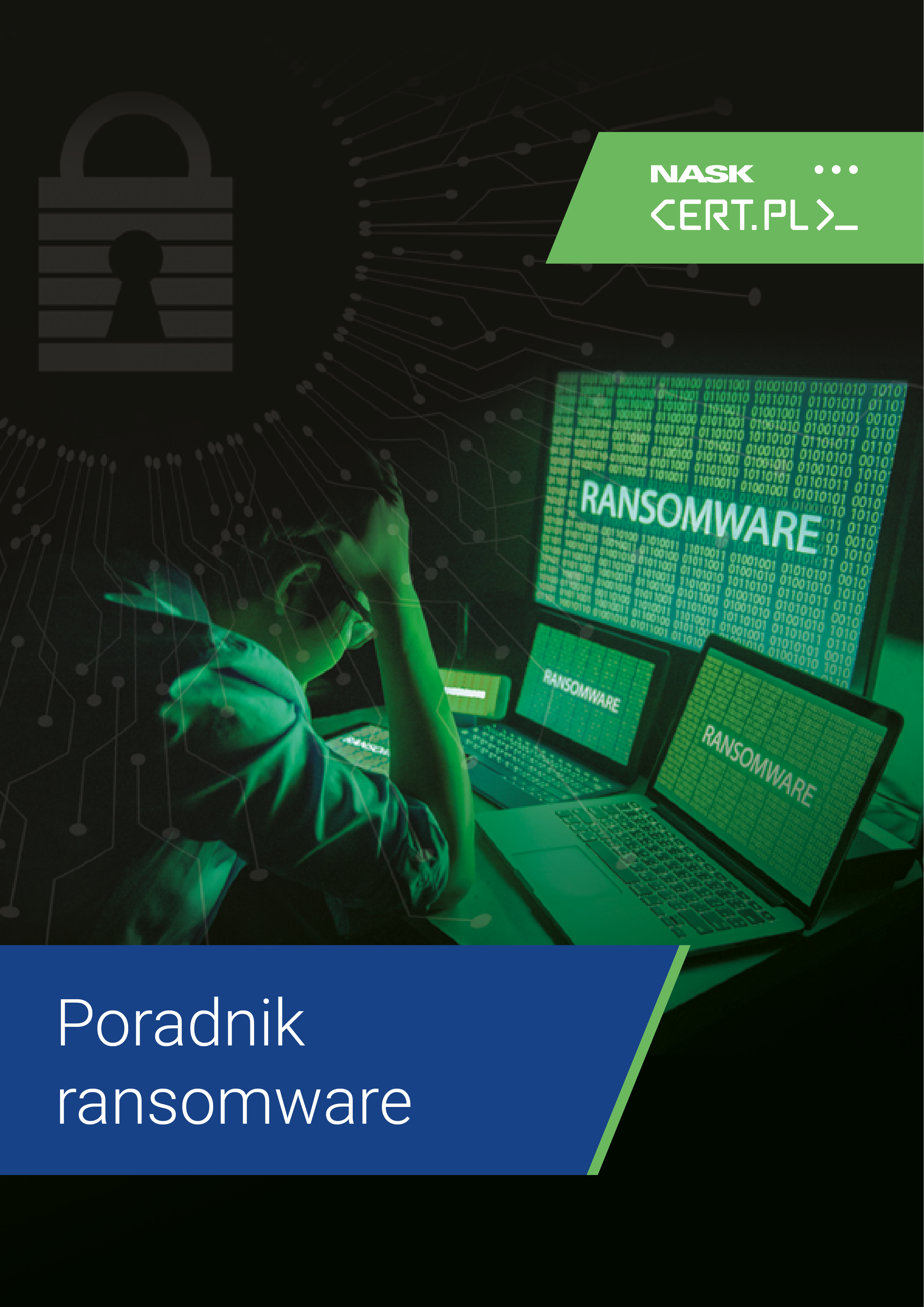 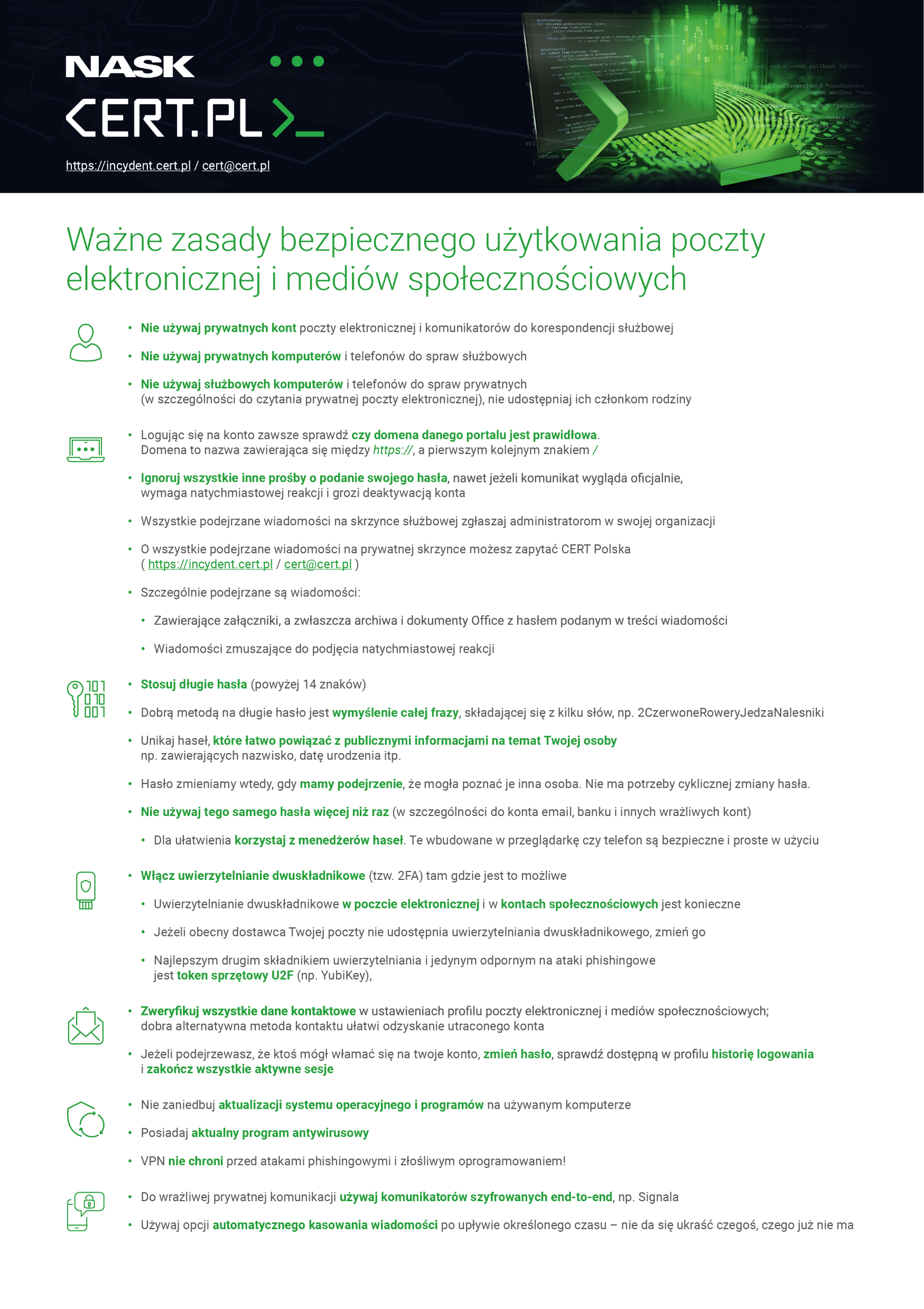 Włącz uwierzytelnianie dwuskładnikowe tam,gdzie to możliwe – 2FA w poczcie elektroniczneji mediach społecznościowych jest konieczne.
Najlepszym drugim składnikiem uwierzytelniania i jedynym odpornym na ataki phishingowe jest token sprzętowyale każdy „drugi składnik” znacząco podnosi nasze bezpieczeństwo w sieci.
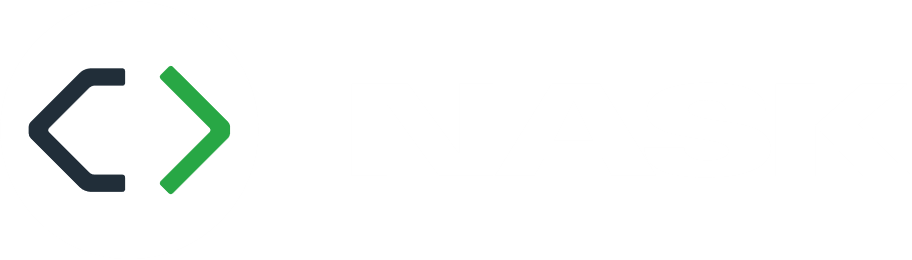 Śledź ostrzeżenia CERT Polska;
Obserwuj najnowsze kampanie medialne NASK;
Cyberhigiena i świadomość zagrożeń to podstawa!
Bądź uważny!
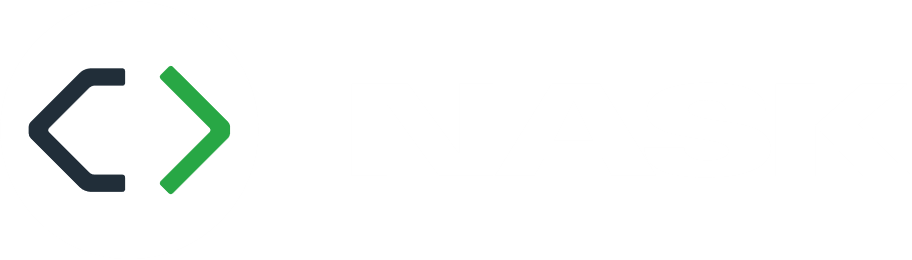 Dziękuję za uwagę!
Iwona Prószyńskaiwona.proszynska@cert.pl
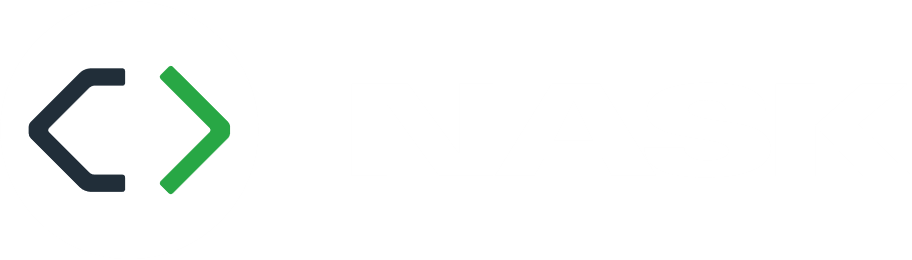